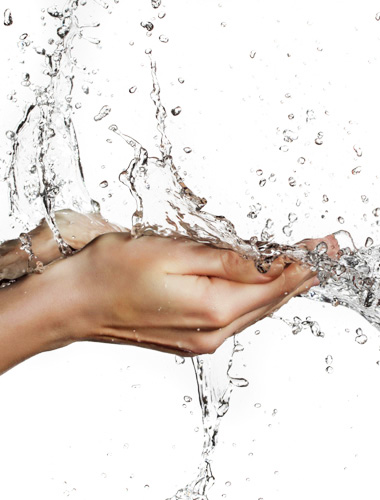 LE LAVAGE
 DES MAINS
Unité d’enseignement 2.10.S1 
hygiène & infectiologie
DELBART Marianne 
Session 2015/2016
Le Lavage des Mains
Historique
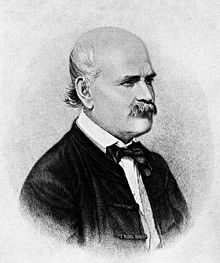 Ignace Philippe Semmelweis, médecin Austro-hongrois (1846) constata qu’à la maternité de Vienne,  les parturientes examinées par des étudiants sortants de salle d’autopsie, décédaient souvent de complications septiques du post partum.
Il en conclut que des particules cadavériques adhérant aux mains des étudiants possédaient la propriété d’engendrer des fièvres. Donc les mains par leur seul contact pouvaient être infectantes.

Il imposa alors à tous le lavage des mains avant de pratiquer les touchers vaginaux.

On vit alors la mortalité chuter de 12% à 2,3%.
1ère MESURE d’HYGIENE ET DE SECURITE
HYGIENE DE BASE
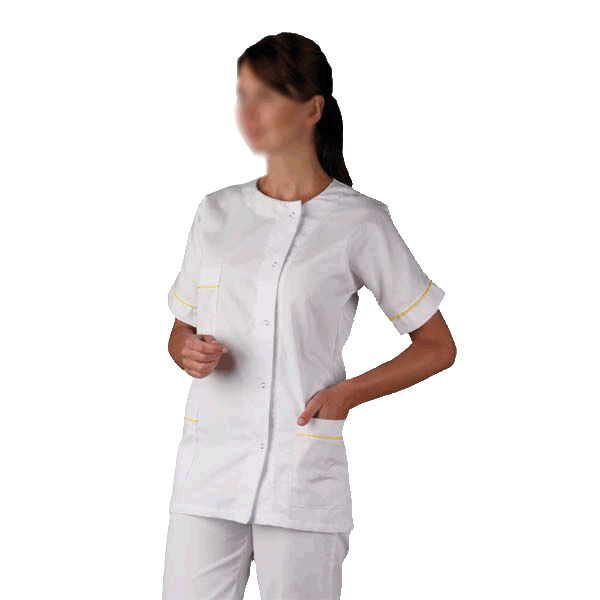 Cheveux longs attachés
LA TENUE PROFESSIONNELLE
Une tenue propre
 chaque jour
Mains et bras 
sans bijoux
Chaussures propres 
fermées ou à bride
facilement nettoyables 
et réservées au travail
Limiter le matériel 
dans les poches




Recommandations
SFHH 2009
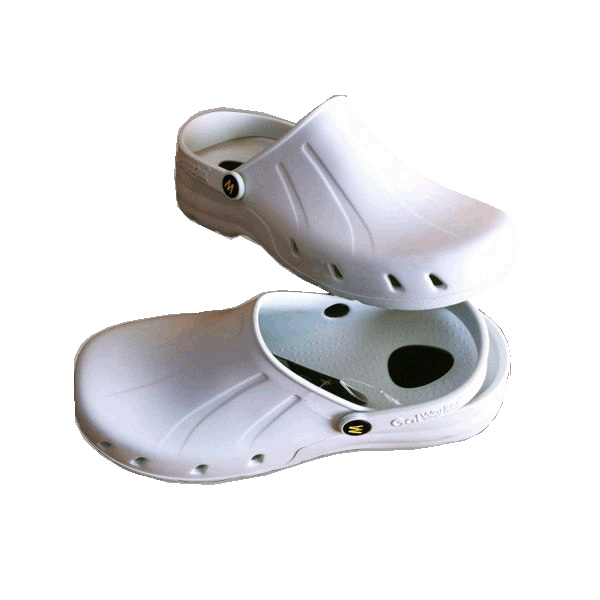 Ongles courts 
sans vernis 
ni faux ongles
[Speaker Notes: Société Française d’Hygiène Hospitalière]
POURQUOI SE LAVER LES MAINS ?
L’hygiène des mains est la mesure essentielle à appliquer pour prévenir la transmission des germes et le développement des infections associées aux soins.
La main est le principal vecteur de transmission des micro-organismes vivants
Aussi appelés germes
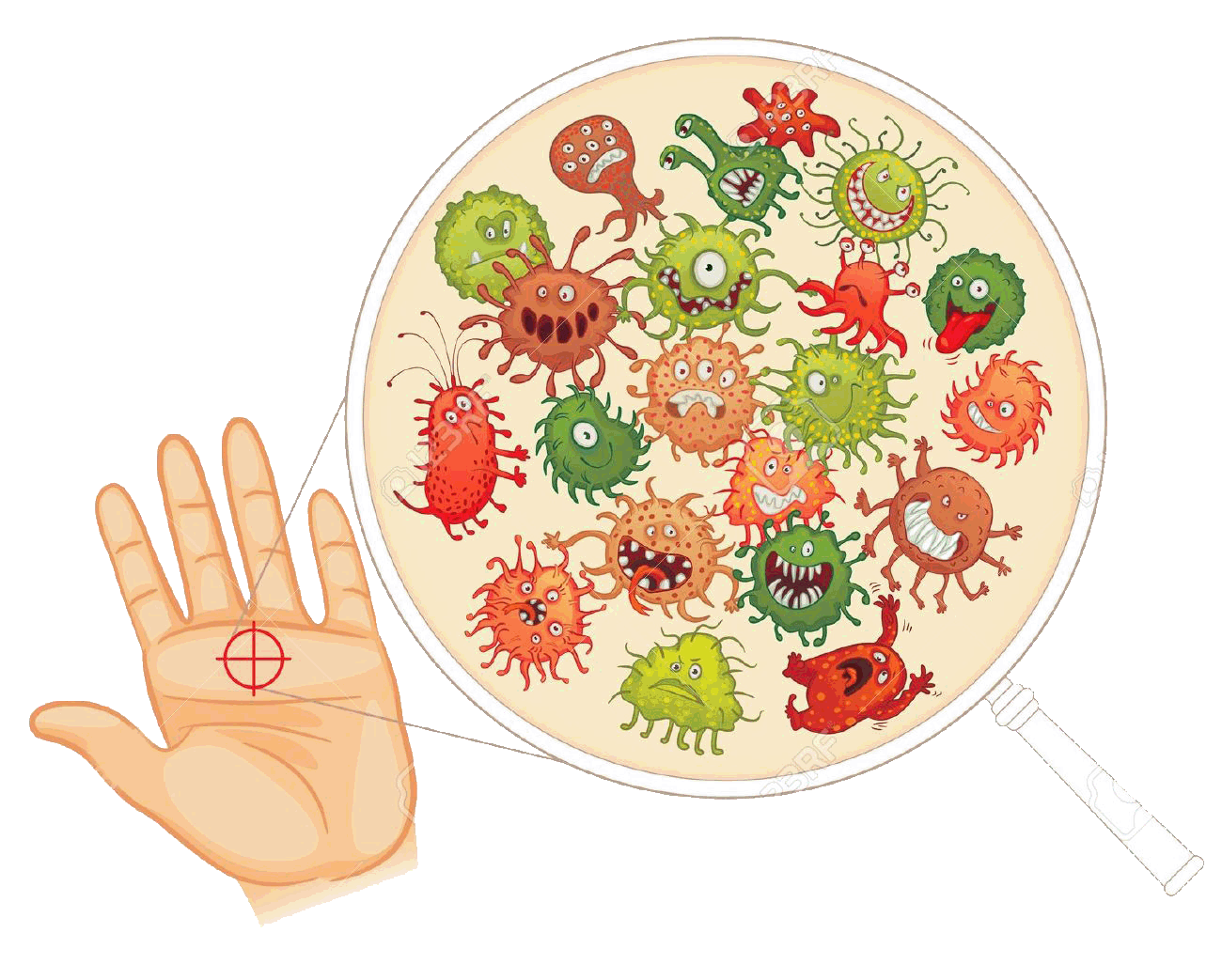 Bactéries
Virus
Champignons
Parasites
Prions
POURQUOI SE LAVER LES MAINS ?
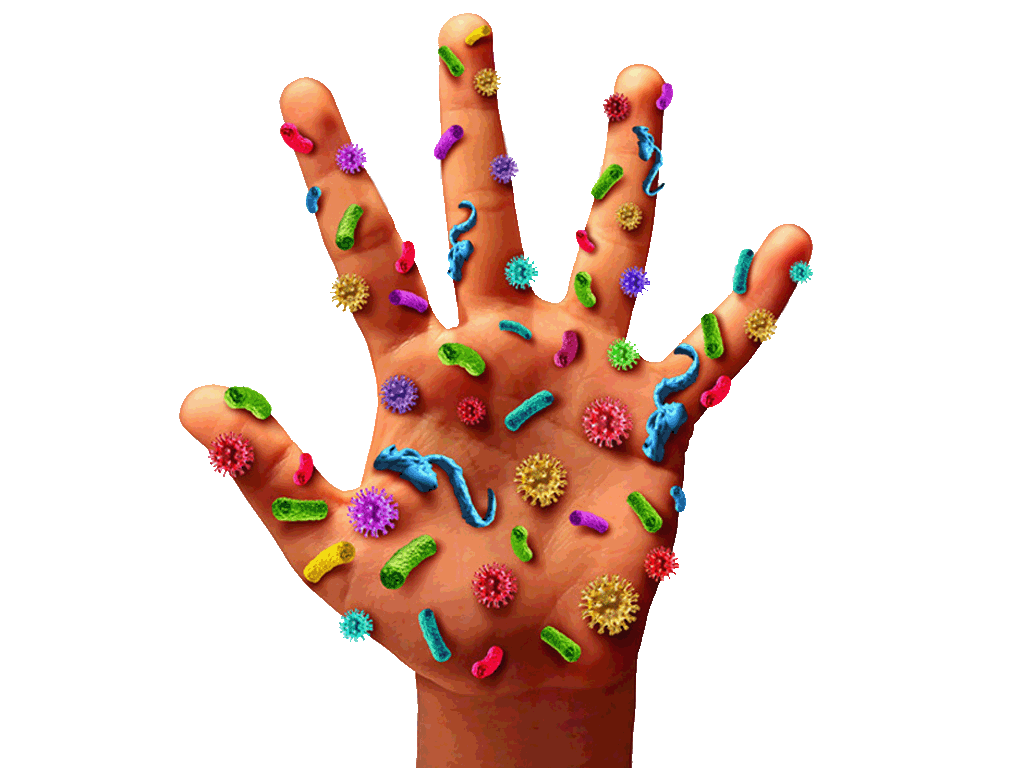 Deux types de flores 
Présentes sur 
les mains
Flore résidente : La flore résidente profonde fait partie intégrante de la peau, elle assure « une police » biologique qui n’est jamais supprimée totalement mais peut être réduite par des lavages fréquents.
Flore transitoire : La flore cutanée transitoire, occasionnelle et superficielle, récupérée lors des manipulations rassemble tous les micro-organismes véhiculés par l’air ou les objets contaminés et peut-être efficacement combattue par le lavage des mains.
Tolérance 0 bijoux
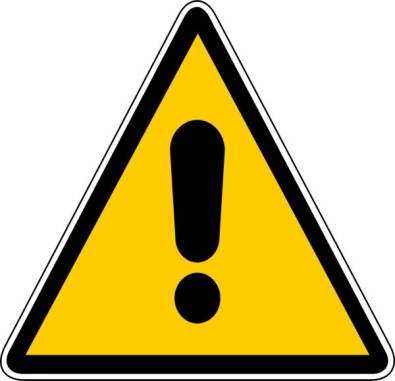 TOUJOURS ENLEVER TOUS LES BIJOUX
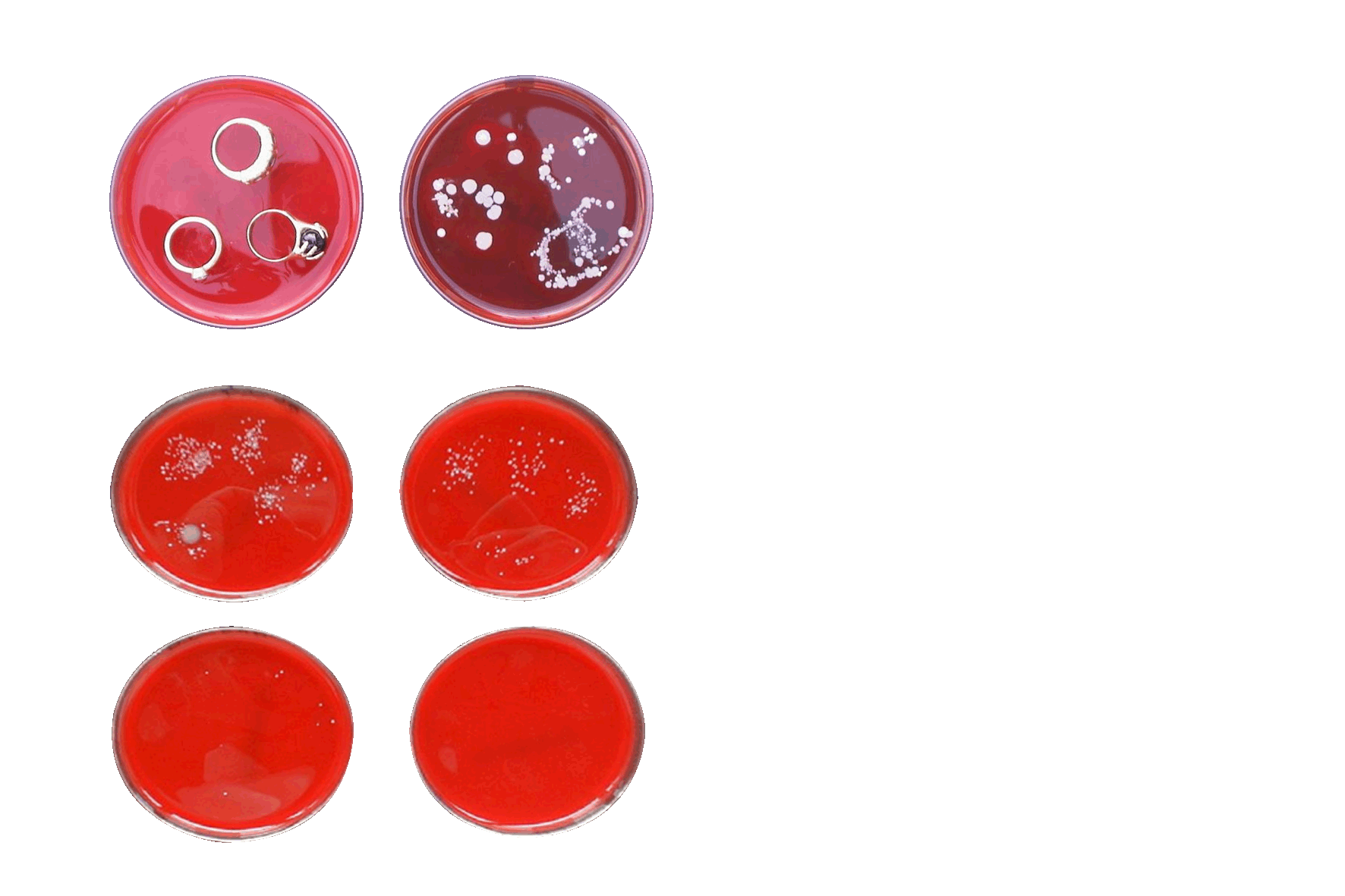 [Speaker Notes: La preuve par l’image! Boite de pétri // mise en culture des micro-organismes]
Bijoux toujours contaminés
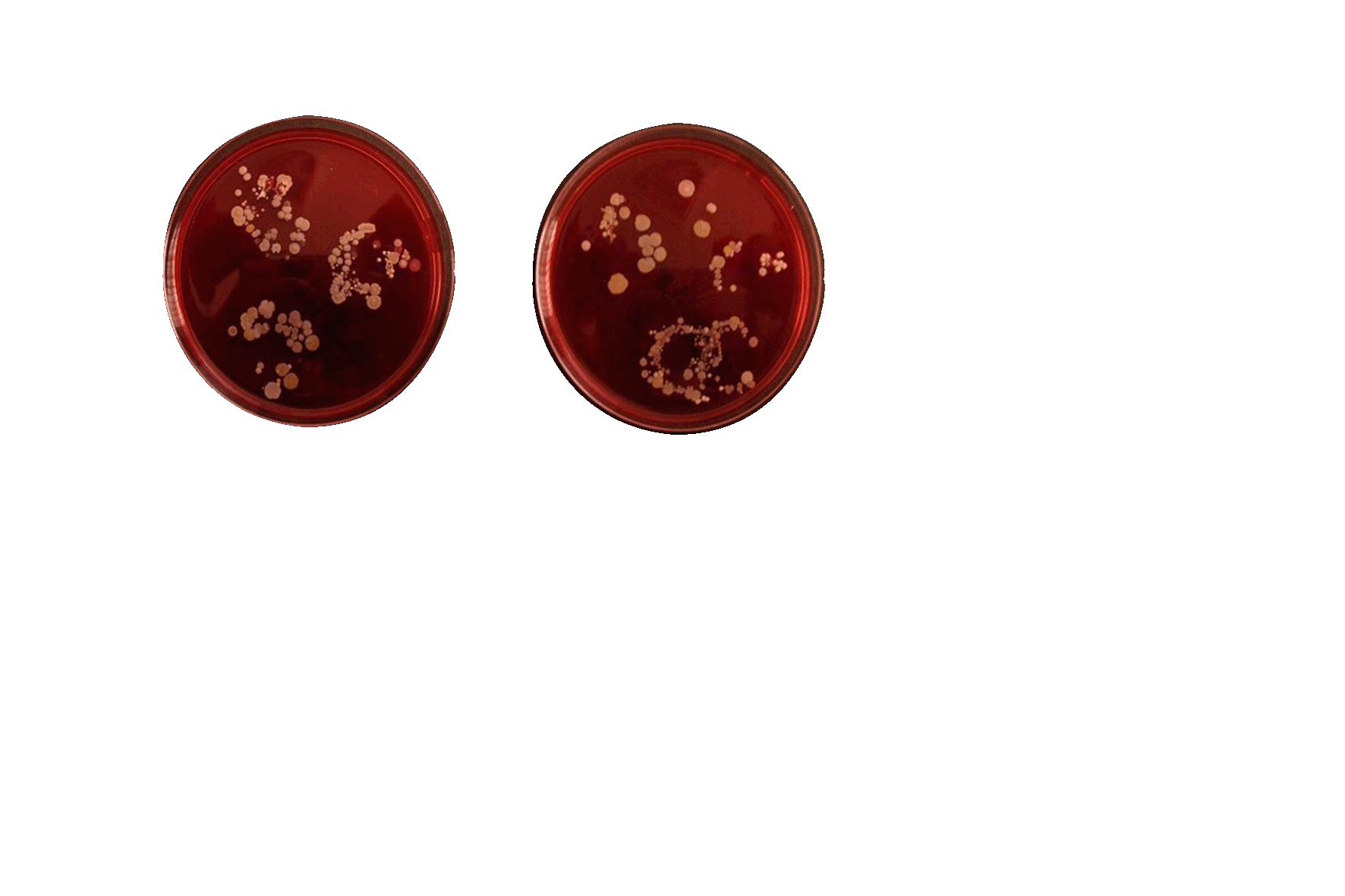 Après lavage au savon doux
Après friction SHA
[Speaker Notes: Aucun effet sur les matériaux quels qu’ils soient !!!]
POURQUOI SE LAVER LES MAINS ?
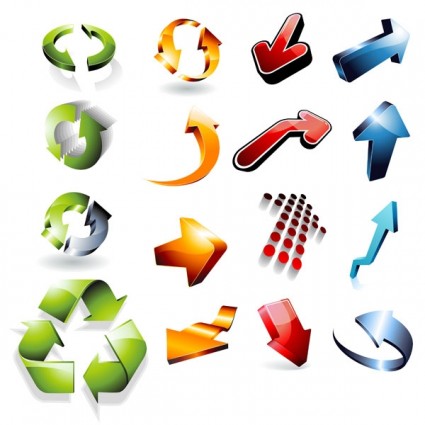 Pour protéger le patient d’une colonisation par des germes présents sur les mains et, dans certains cas, d’infections exogènes.
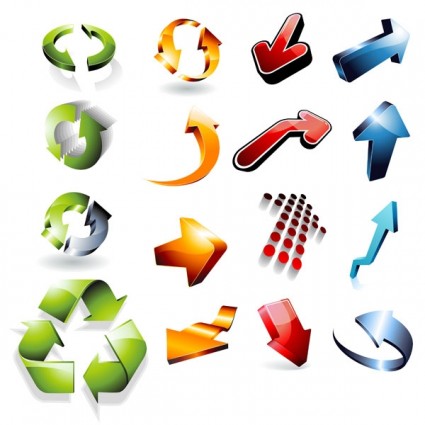 Pour protéger le professionnel d’une infection par les germes dont le patient est porteur et pour protéger l’environnement des soins d’une dissémination de ces germes.
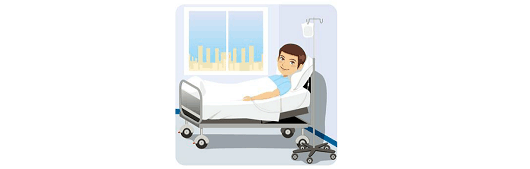 QUAND SE LAVER LES MAINS ?
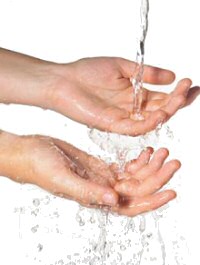 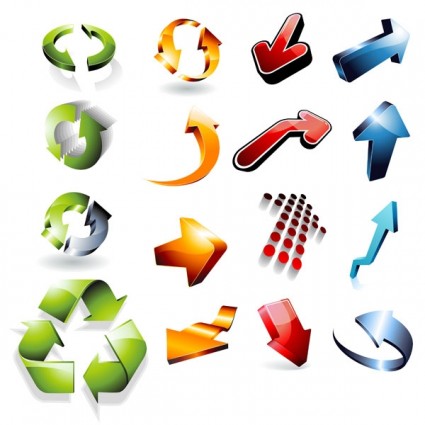 En début et fin de service
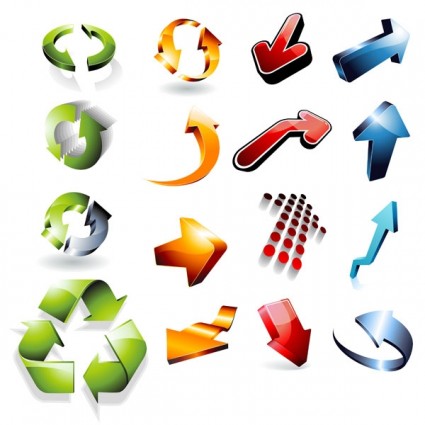 Entre chaque patient
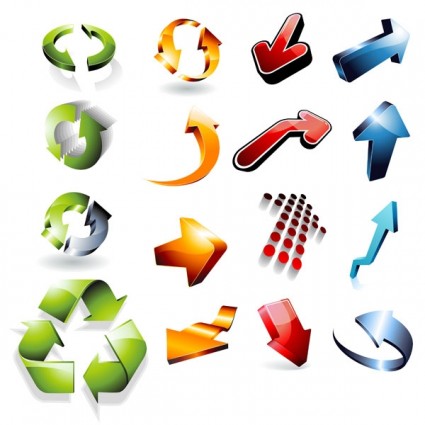 Si les mains sont visiblement souillées
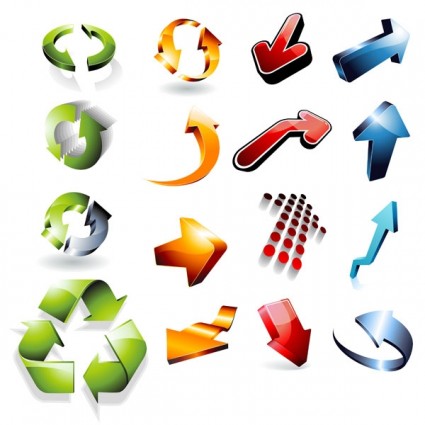 Entre chaque activité de soins si 
absence de solution hydro-alcoolique
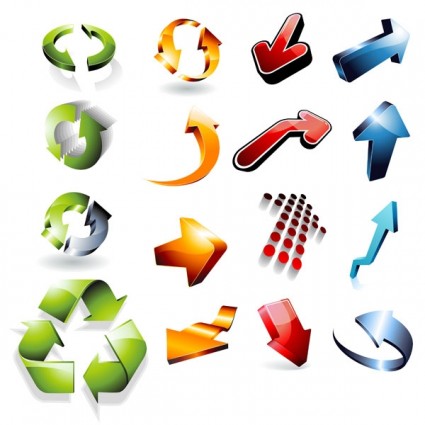 Lors des activités quotidiennes
Distribution repas
 Evacuation des déchets
 Après s’être mouché
 Manipulation du linge
Après être allé aux  toilettes...
[Speaker Notes: Cela doit être systématique, fait partie du soin]
Types de lavage des mains
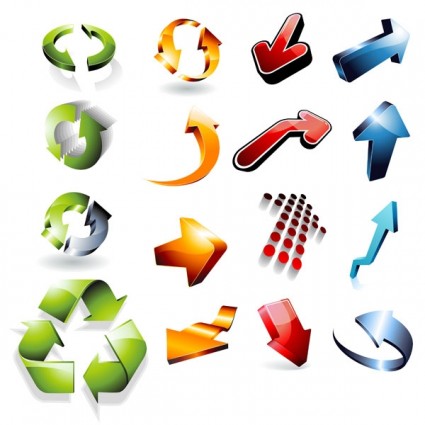 Le lavage simple
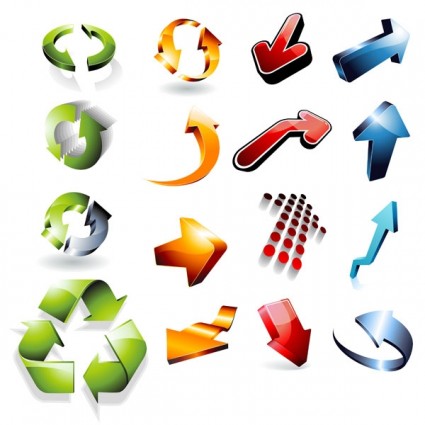 Le lavage antiseptique
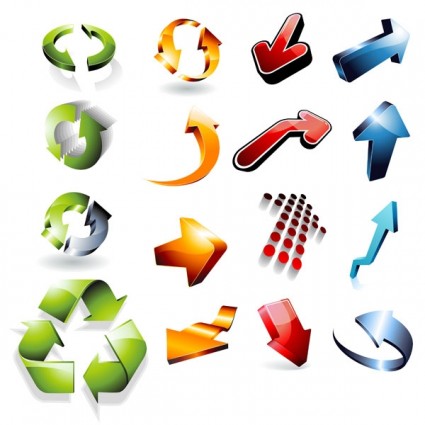 Le lavage Chirurgical
Le traitement hygiénique des mains 
par friction
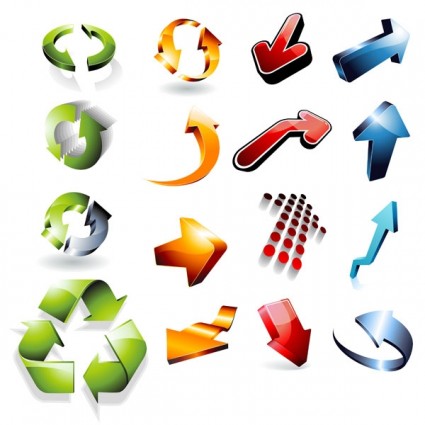 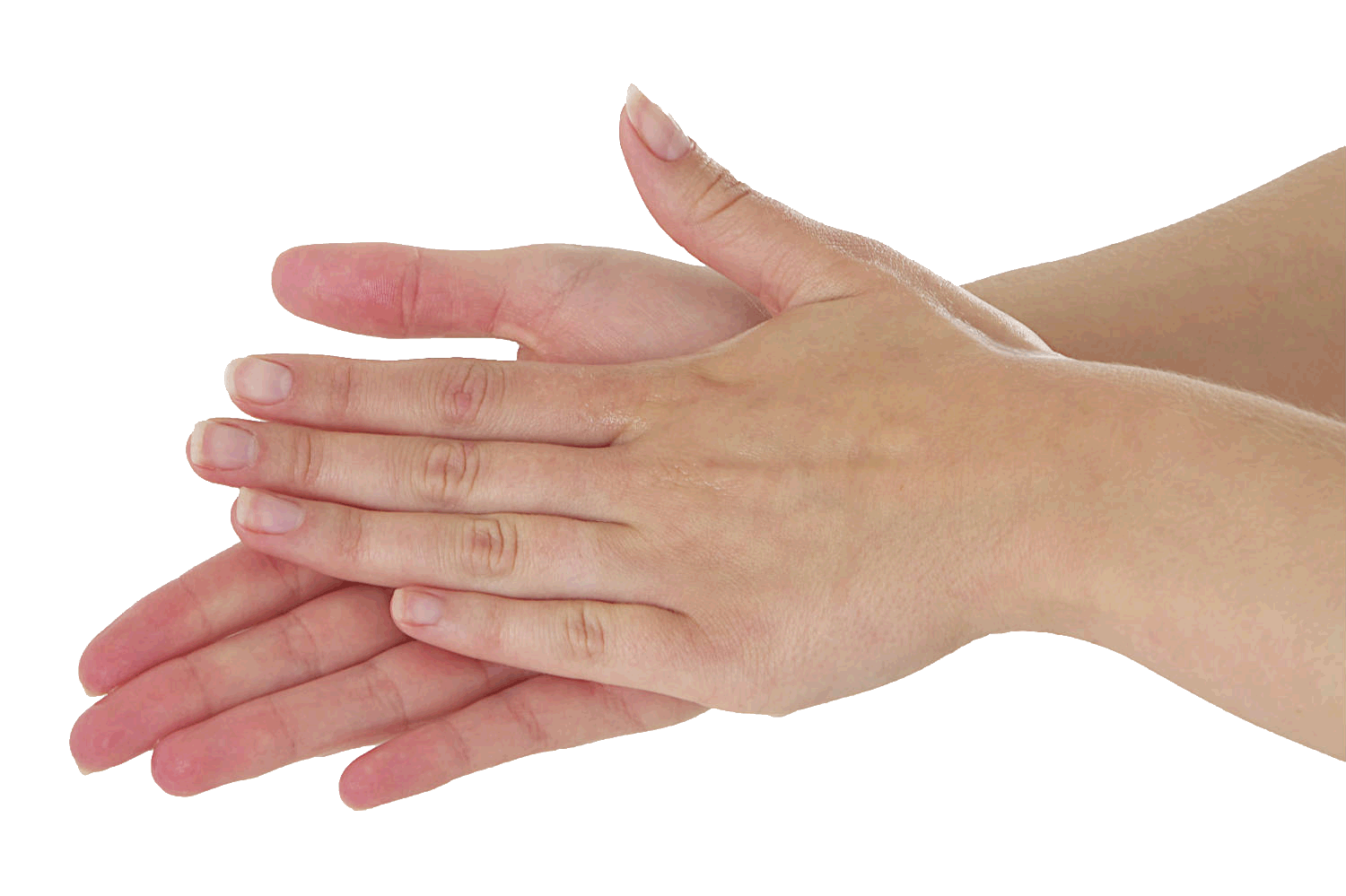 
La friction hygiénique

La friction chirurgicale
Le lavage simple des mains
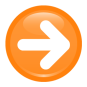 Eliminer les souillures.
Buts
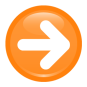 Diminuer de la flore transitoire.
Prévenir la contamination.
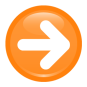 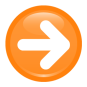 Prise de service/ fin de service.
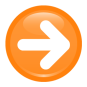 Gestes de la vie courante (se moucher, WC, repas …)
Indications
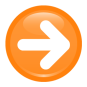 Lors des soins d'hygiène, de confort et de continuité de la vie.
Avant et après le port des gants à usage unique.
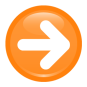 Lors de soins infirmiers non invasifs.
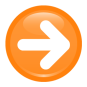 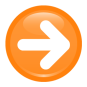 Savon doux
Matériels
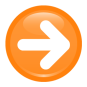 Eau du réseau
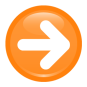 Essuie-mains à usage unique non stérile
Réalisation
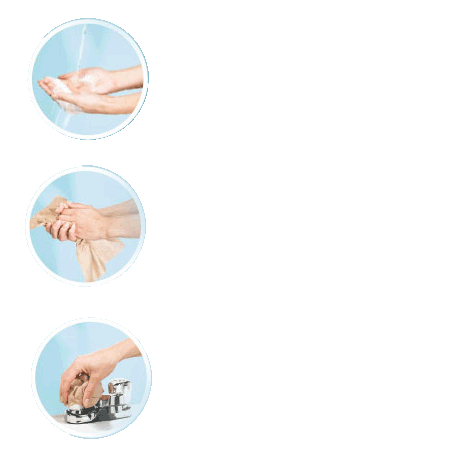 4. Rincer abondamment en allant des mains vers les coudes, les mains se situant toujours au-dessus des coudes : en commençant par les doigts et en finissant par les poignets afin de ne pas ramener les germes au bout des mains.
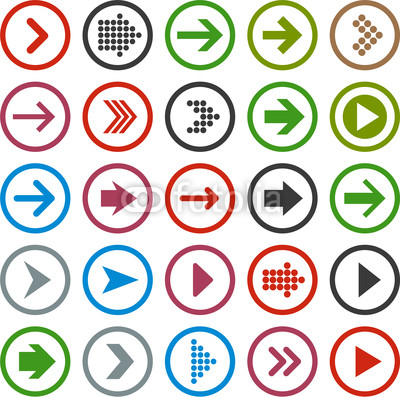 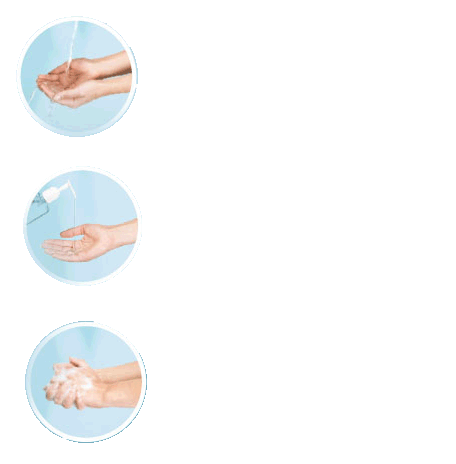 1. Se mouiller
 les mains
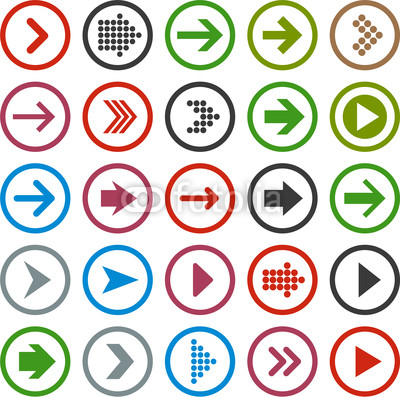 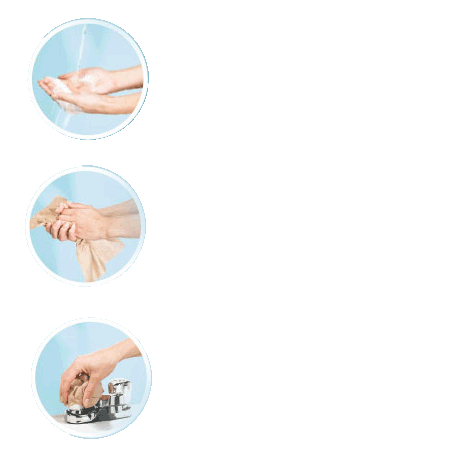 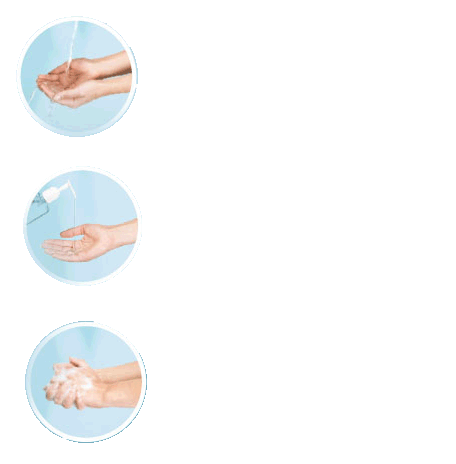 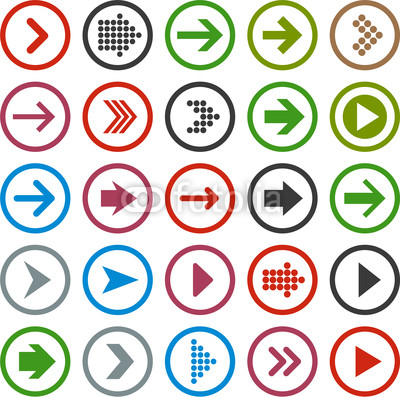 5. Sécher par tamponnement, des doigts vers les poignets, avec les essuie-mains à usage unique non stérile.
2. Prendre une dose
de savon liquide
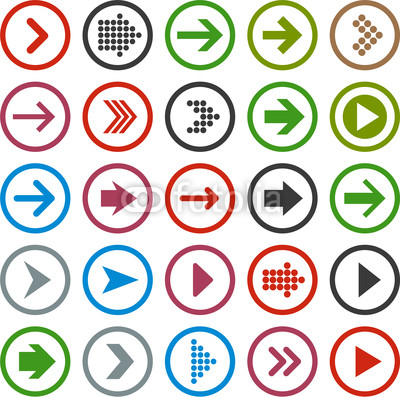 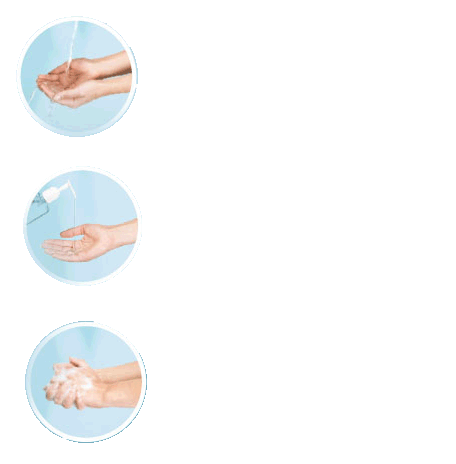 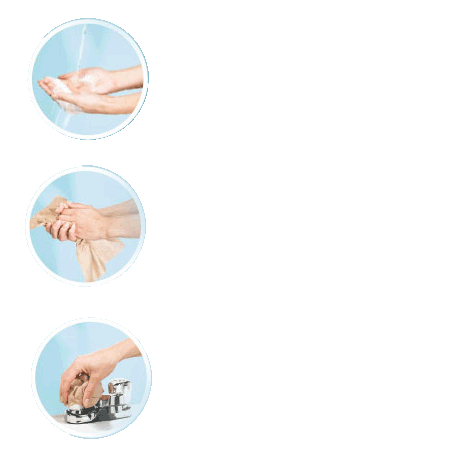 6. Fermer le robinet avec l'essuie-mains.
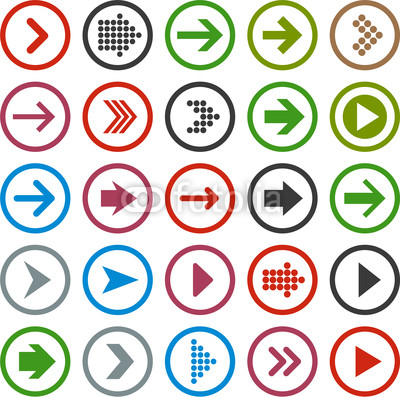 3. Savonner durant 30 secondes, mains et poignets avec le savon doux en insistant  sur les pouces, les doigts, le dos des mains, le pourtour des ongles, les espaces interdigitaux.
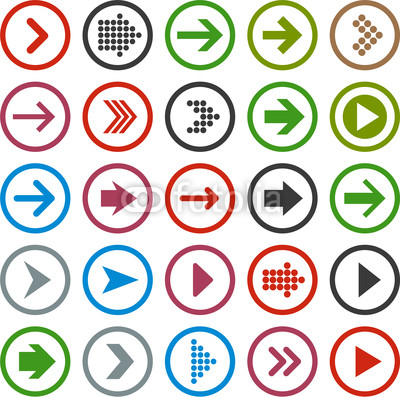 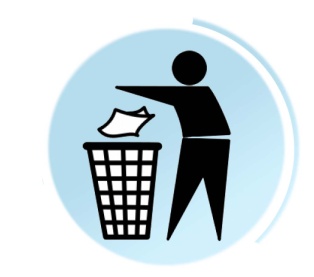 7. Jeter les essuie-mains dans la poubelle à commande non manuelle.
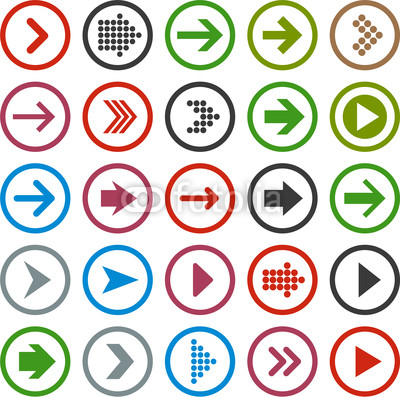 Durée de 60/90 secondes.
[Speaker Notes: Surtout bien mouiller les mains pour éviter l’irritation //les paumes, pulpes et bord cubital //poubelle à pédale à pied (pas avec les mains !!!!)]
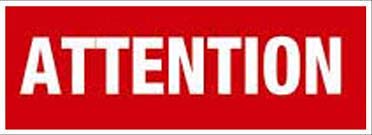 Faire attention au délai  d’utilisation préconisé par le fabriquant
TOUJOURS MARQUER LA DATE D’OUVERTURE SUR LES PRODUITS
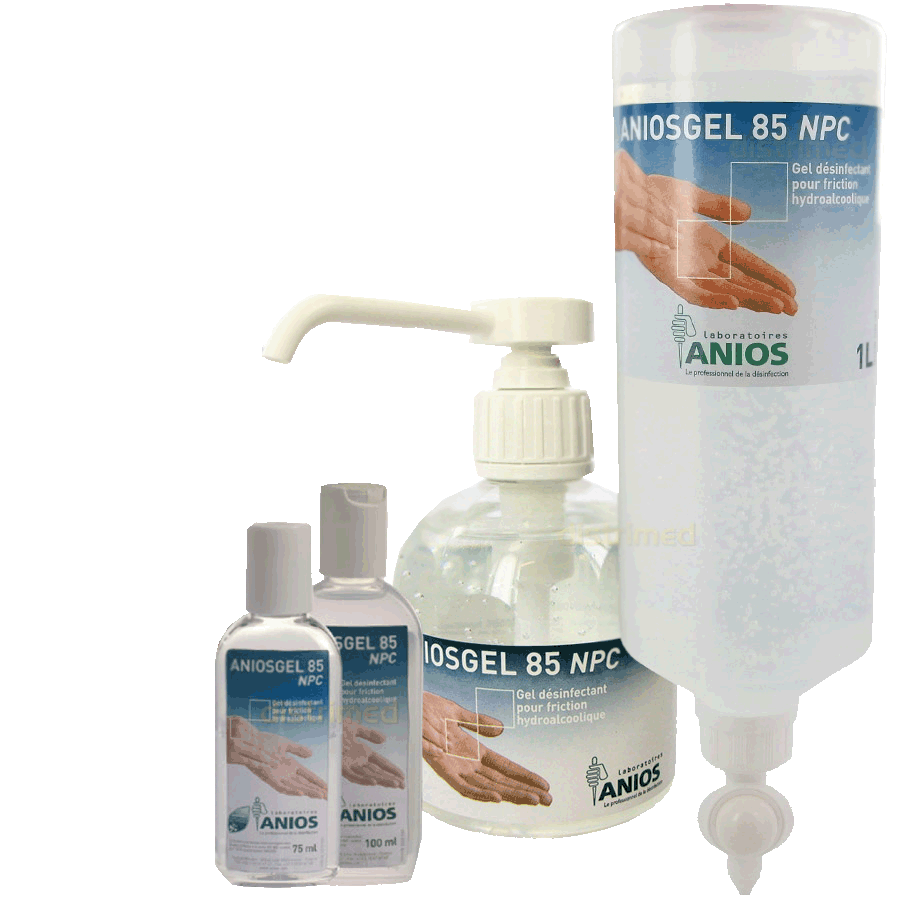 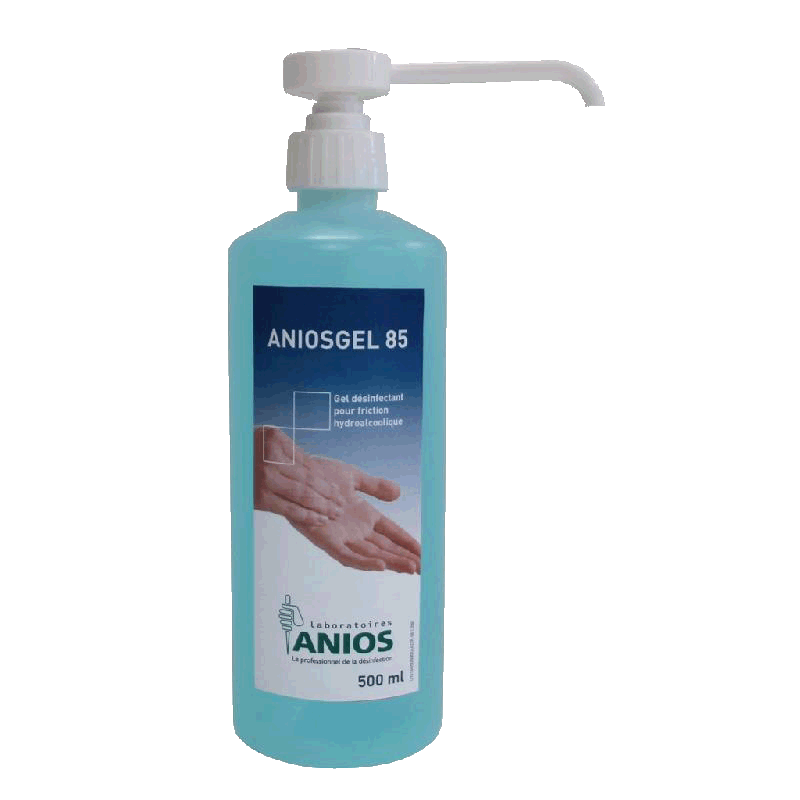 [Speaker Notes: 1 à 3 mois selon les fabricants]
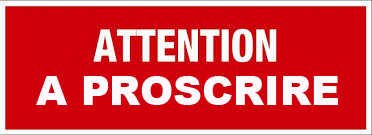 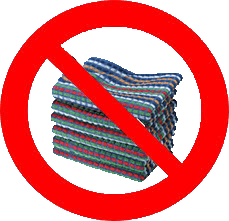 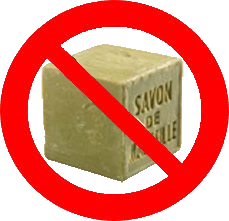 Essuie mains 
en tissu
Savon en pain
Le transvasage
du savon liquide
d’un récipient
à un autre
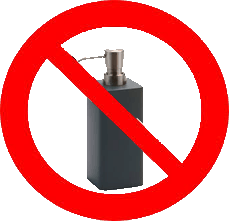 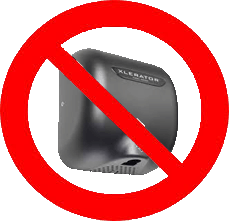 Le séchage des 
Mains à air chaud
Le lavage antiseptique des mains
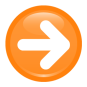 Eliminer la flore transitoire
Buts
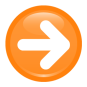 Diminuer la flore résidente.
Après contact  avec un patient en isolement septique avec son environnement.
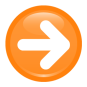 Après tout contact accidentel avec du sang ou des liquides biologiques.
Indications
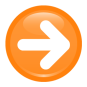 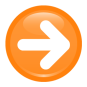 Avant la réalisation d’un geste invasif, acte stérile (pose 
cathéter, pose sonde urinaire, pansements …)
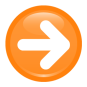 Entre deux patients, après tout geste potentiellement 
contaminant.
Savon liquide antiseptique polyvidone iodée (ex: Bétadine Scrub) ou savon à base de chlorhexidine (Hibiscrub).
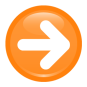 Matériels
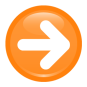 Eau du réseau.
Essuie mains non stérile.
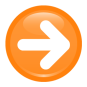 [Speaker Notes: Autre ex : avant tout contact avec un patient immunodéprimé]
Réalisation
Rincer abondamment en allant des mains vers les coudes, les mains se situant toujours au-dessus des coudes:  en commençant par les doigts et en finissant par les poignets afin de ne pas ramener les germes au bout des mains.
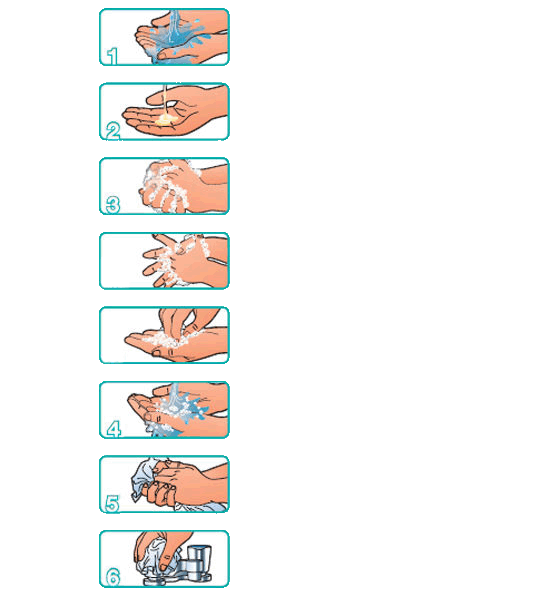 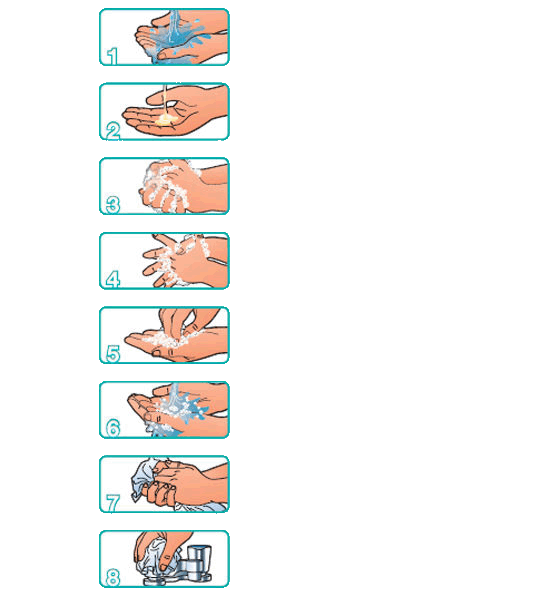 Se mouiller
 les mains
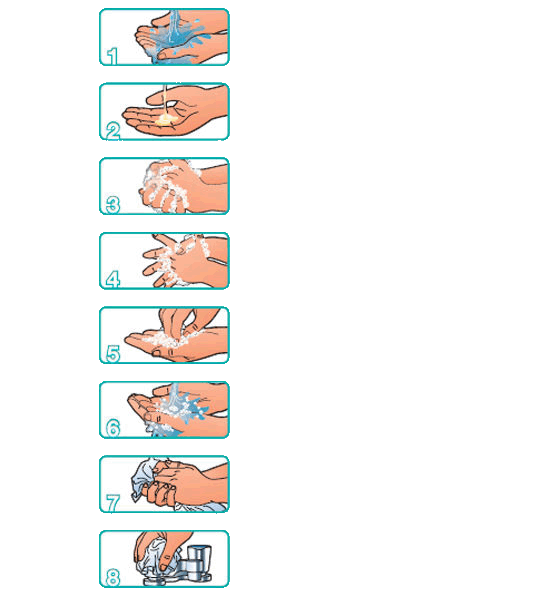 Sécher par tamponnement, des doigts vers les poignets, avec les essuie-mains à usage unique non stérile.
Prendre une dose
de savon liquide
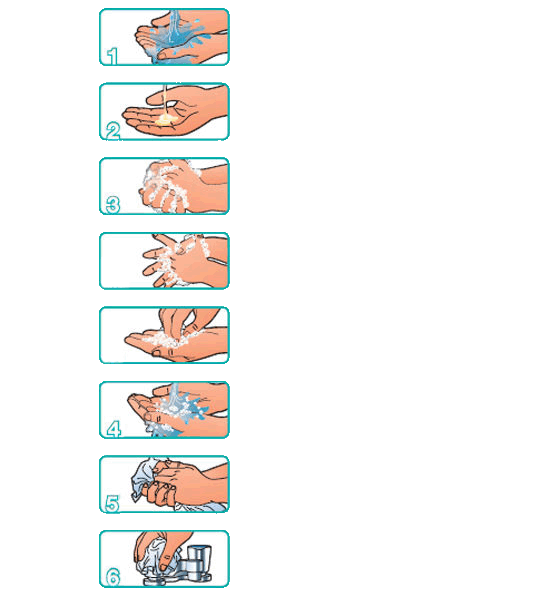 Savonner durant une minute, mains et poignets avec le savon en insistant plus particulièrement sur les pouces, les doigts, le dos des mains, le pourtour des ongles, les espaces interdigitaux.
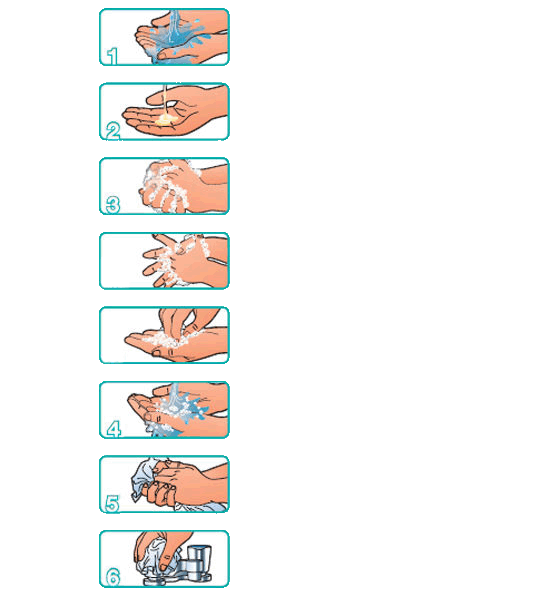 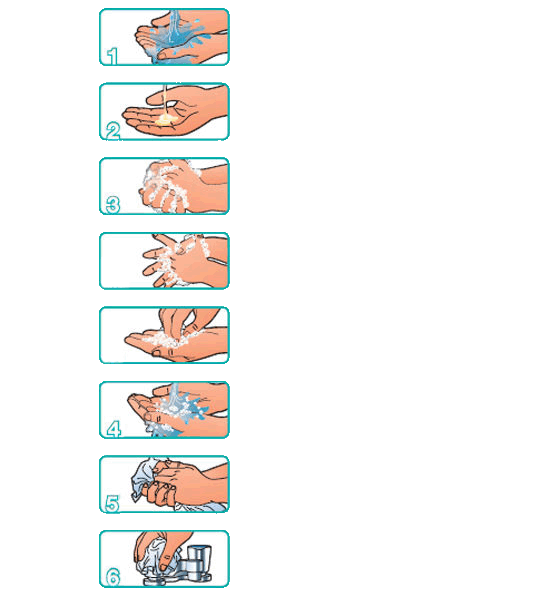 Fermer le robinet avec
l'essuie-mains.
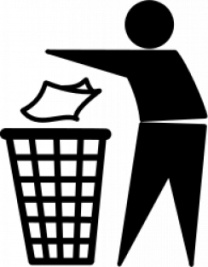 Jeter les essuie-mains dans la poubelle à commande non manuelle.
7
Durée de 1 minute : le savonnage prolongé permet l'action de l'antiseptique.
La désinfection chirurgicale des mains 
par lavage
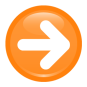 Eliminer la flore transitoire
Buts
Diminuer de façon significative la flore résidente.
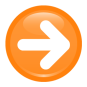 Avant tout acte chirurgical, d'obstétrique et de radiologie interventionnelle.
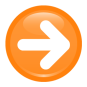 Indications
Avant tout geste pour lequel une asepsie de type chirurgical est requise : pose de cathéter central, rachidien, chambre implantable, ponction amniotique, drain pleural et autres situations analogues.
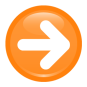 Savon liquide antiseptique : polyvidone iodée (Bétadine Scrub) ou chlorhexidine (Hibiscrub).
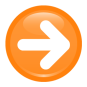 Matériels
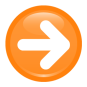 Eau filtrée bactériologiquement.
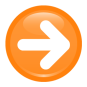 Brosse à ongles stérile à usage unique.
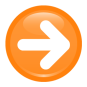 Essuie-mains stériles.
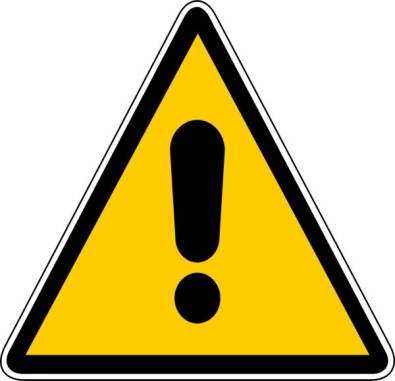 Technique en 3 temps : 3 phases de lavage.
Temps total de 5 minutes.
Réalisation
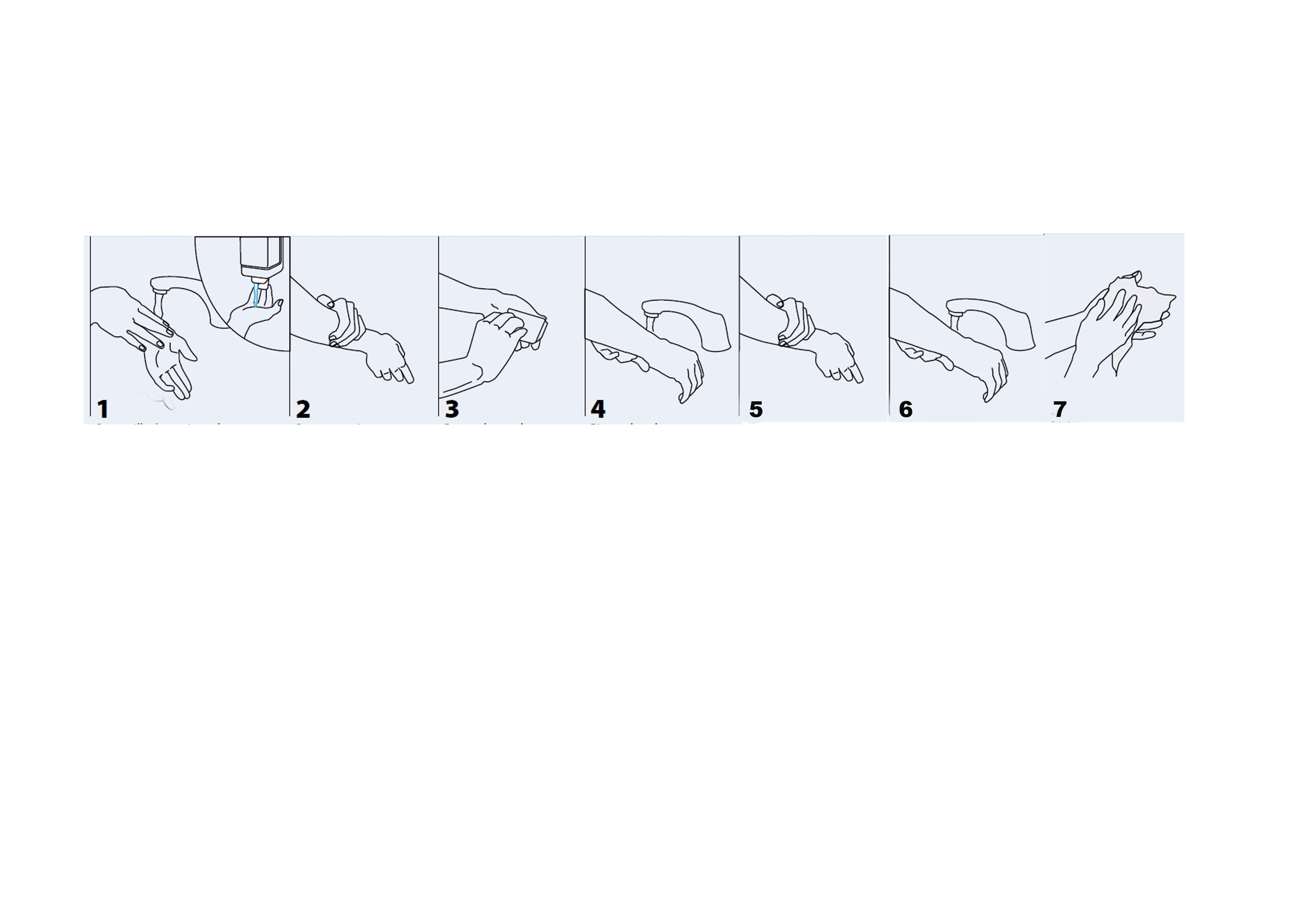 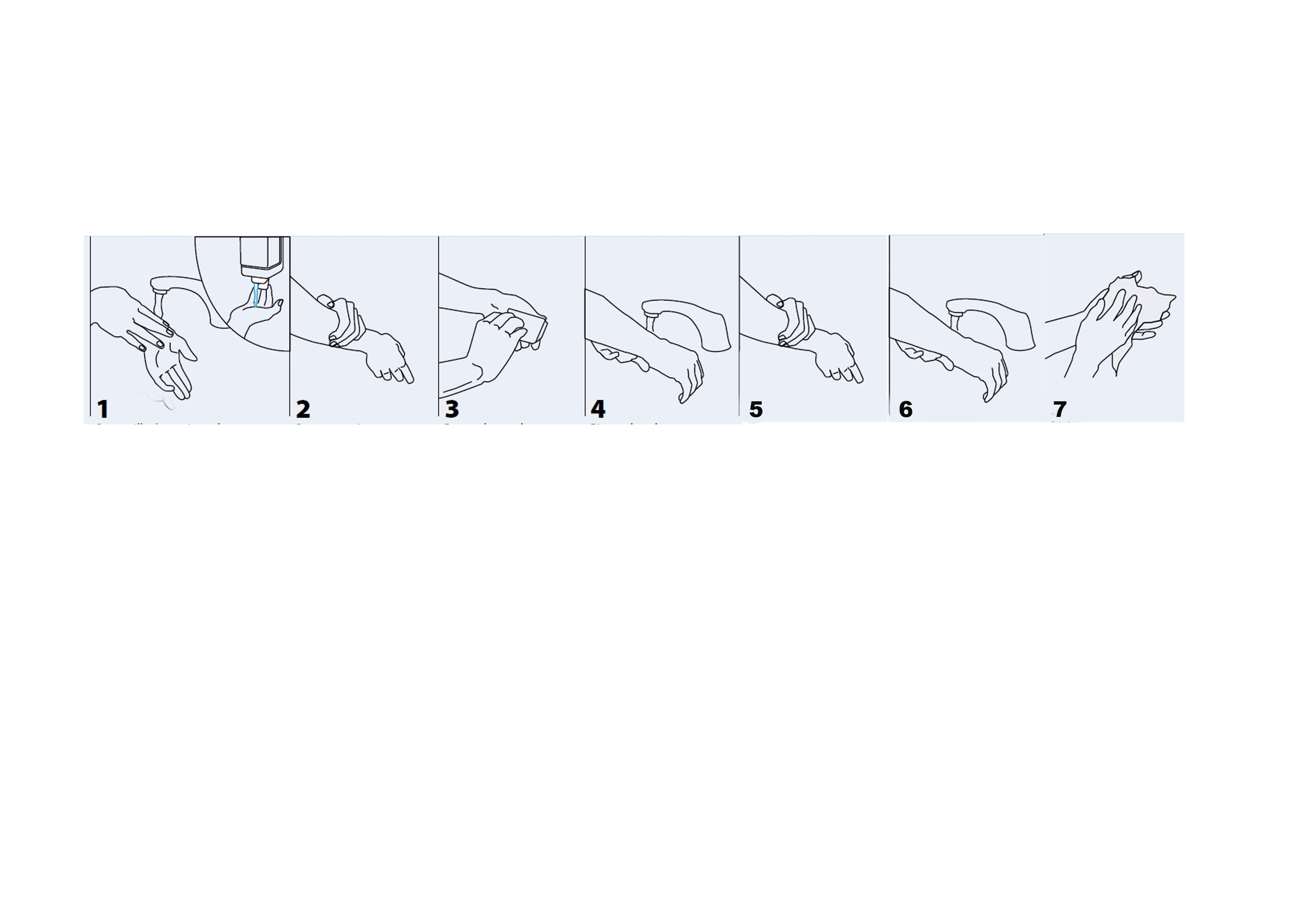 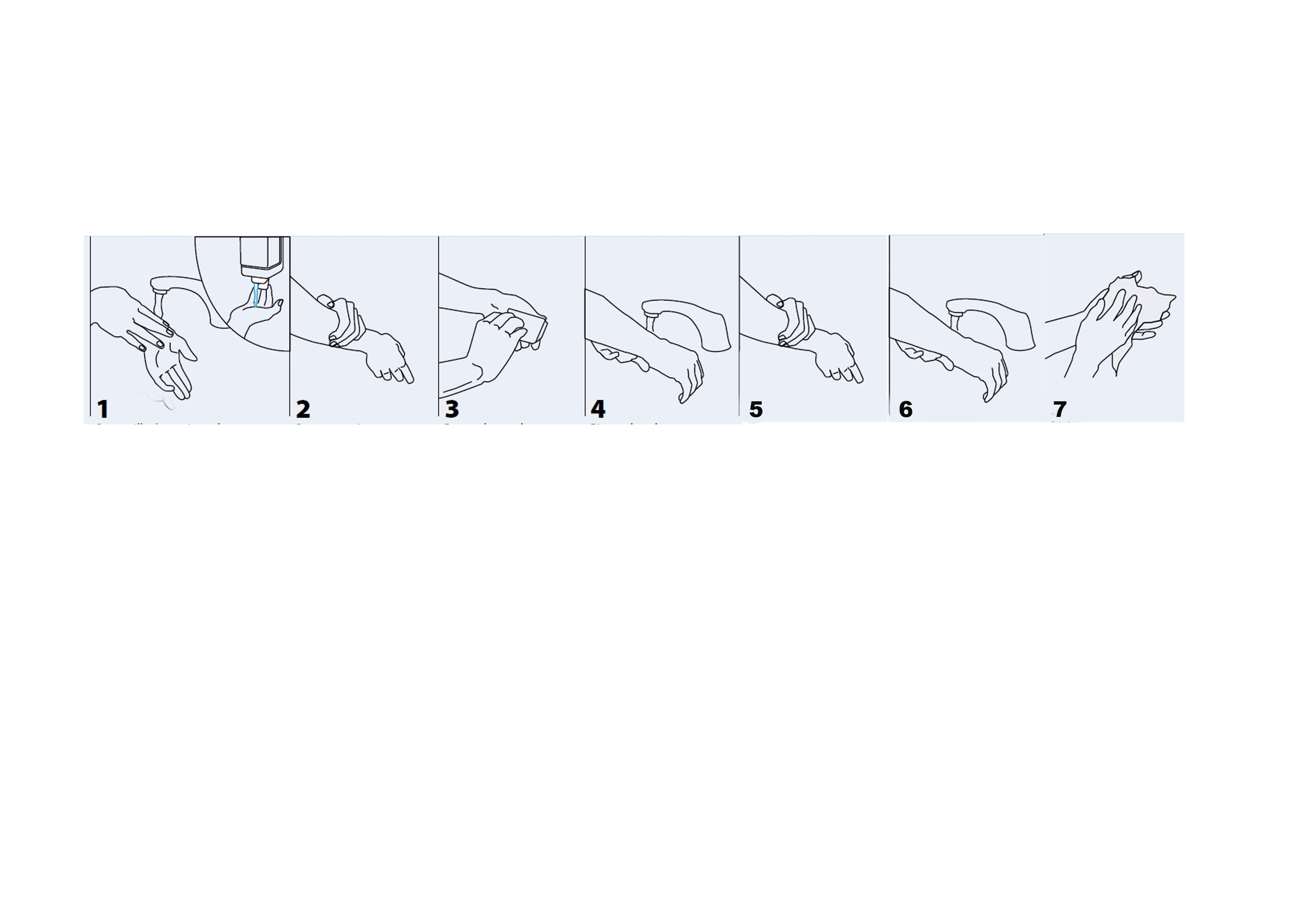 Mouiller les mains
et les avant-bras.
Savonner les mains et
 les avant-bras, 1 minute pour chaque côté.
Brosser les ongles
 1 minute
(30 secondes /main).
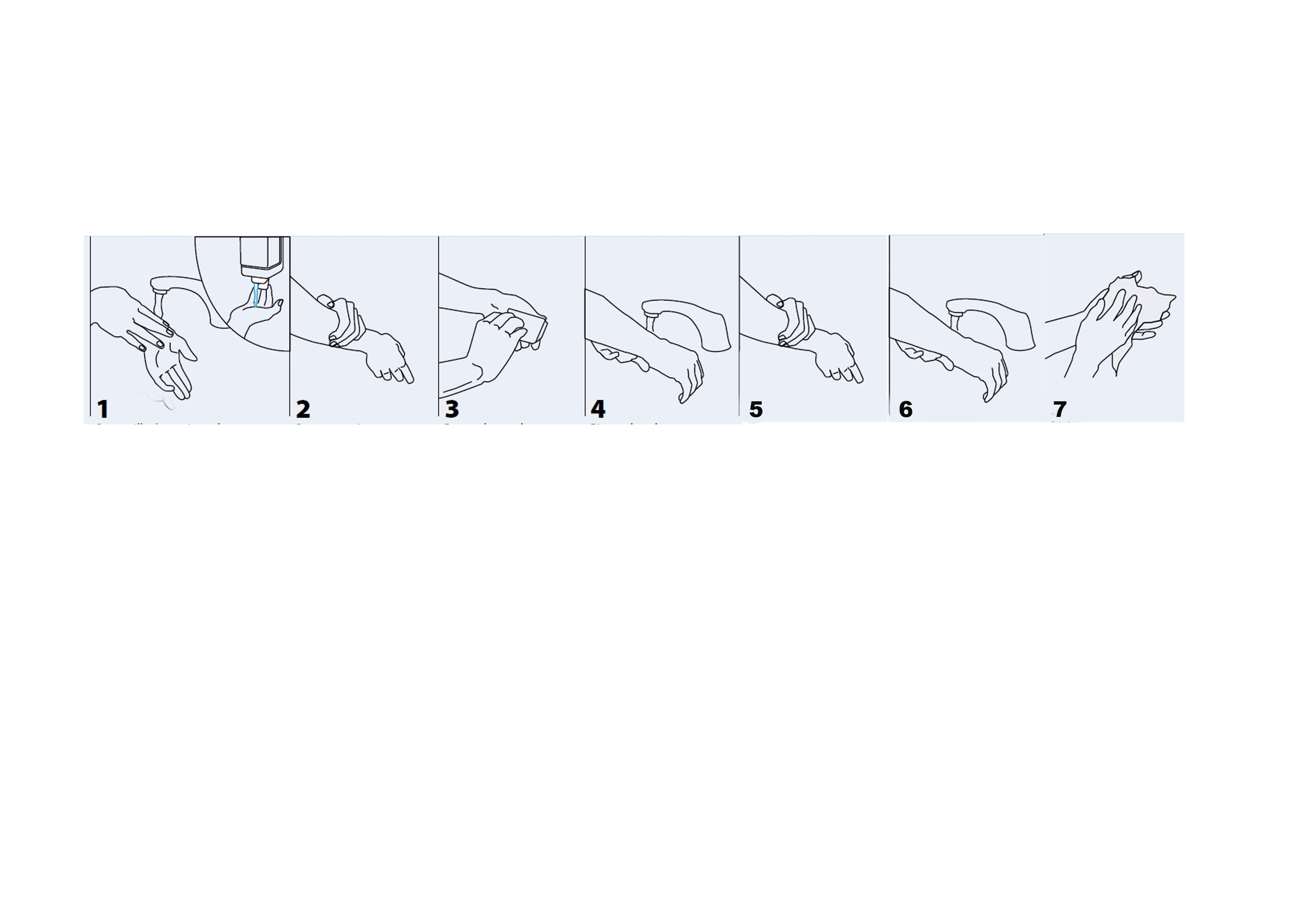 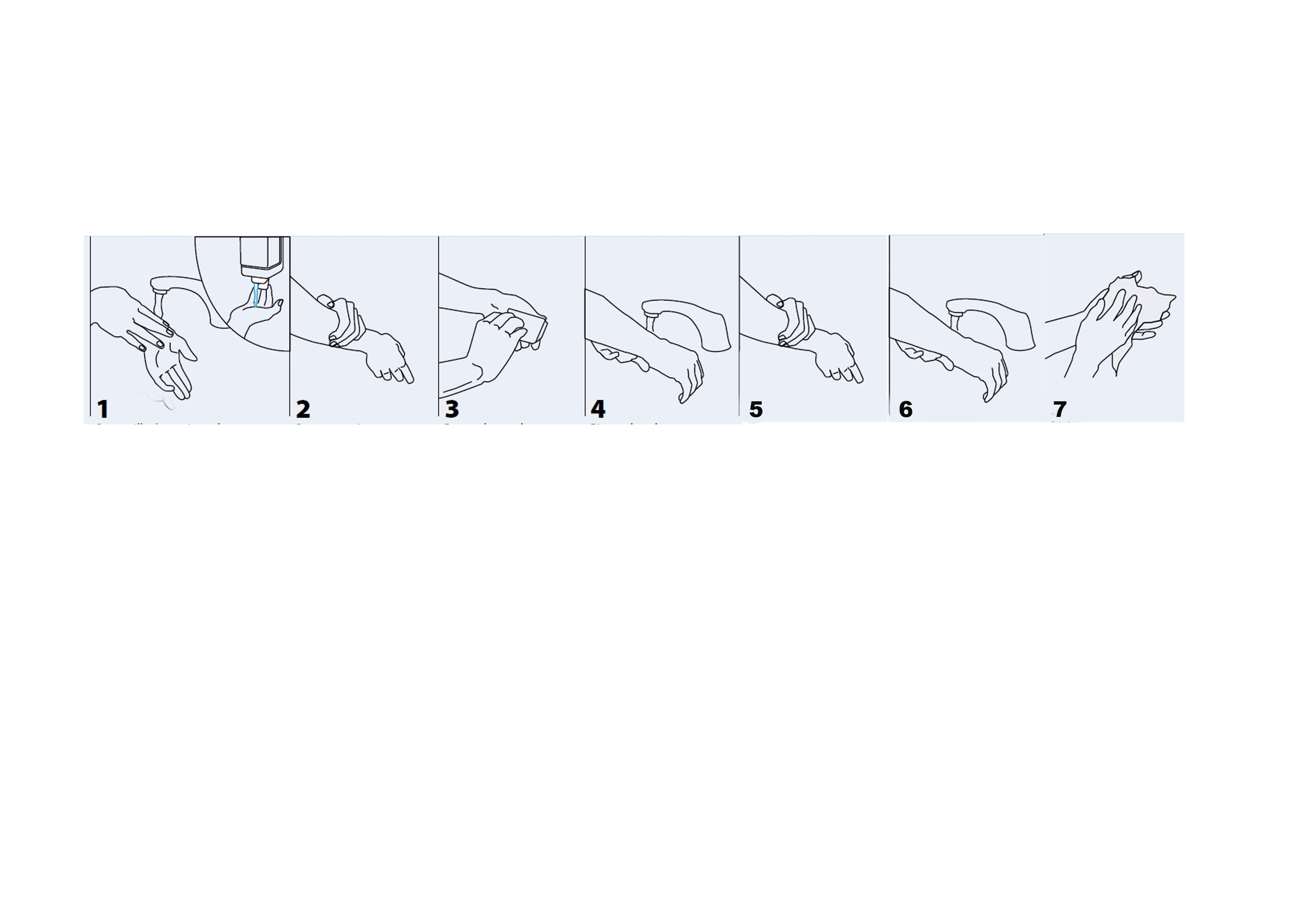 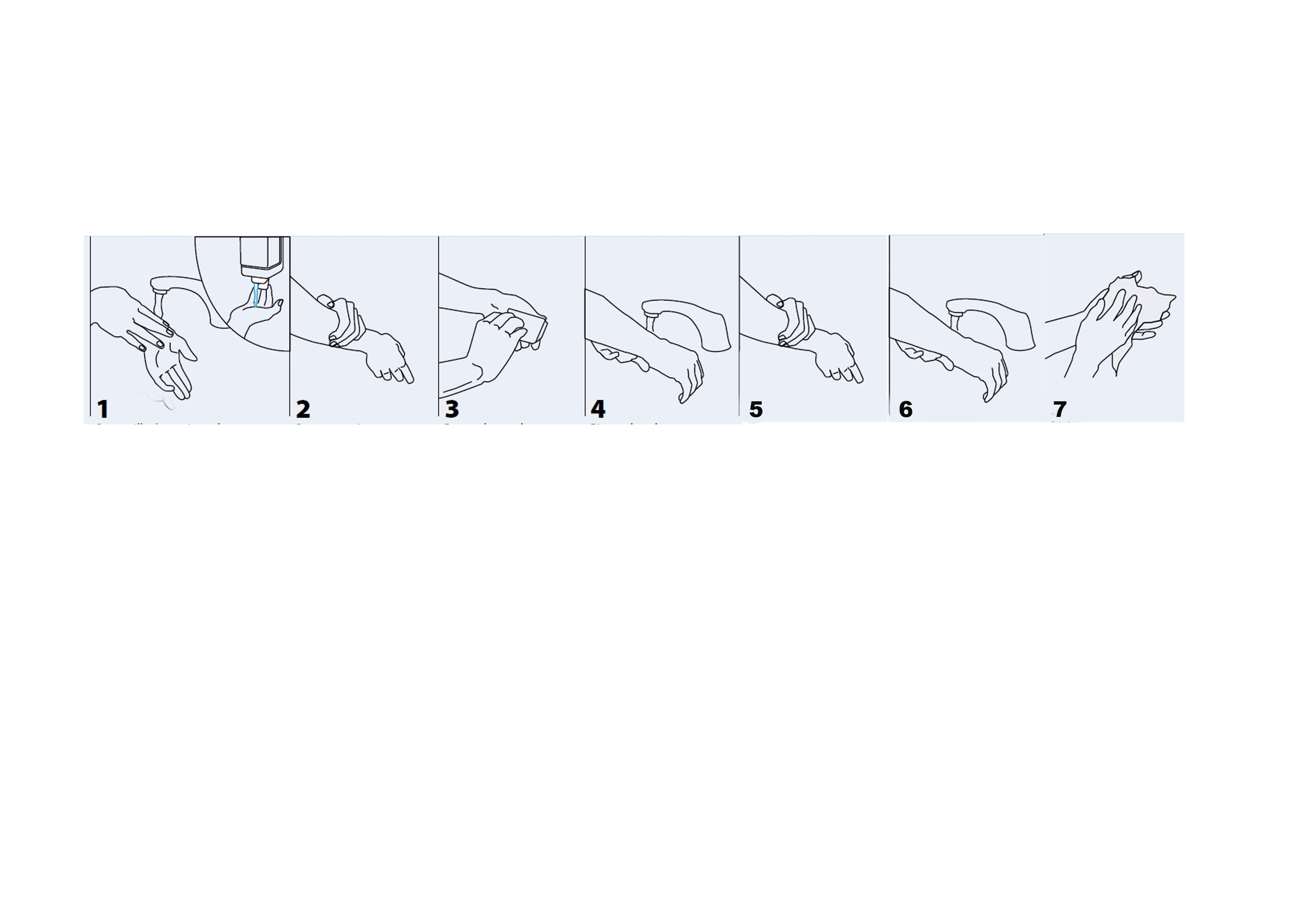 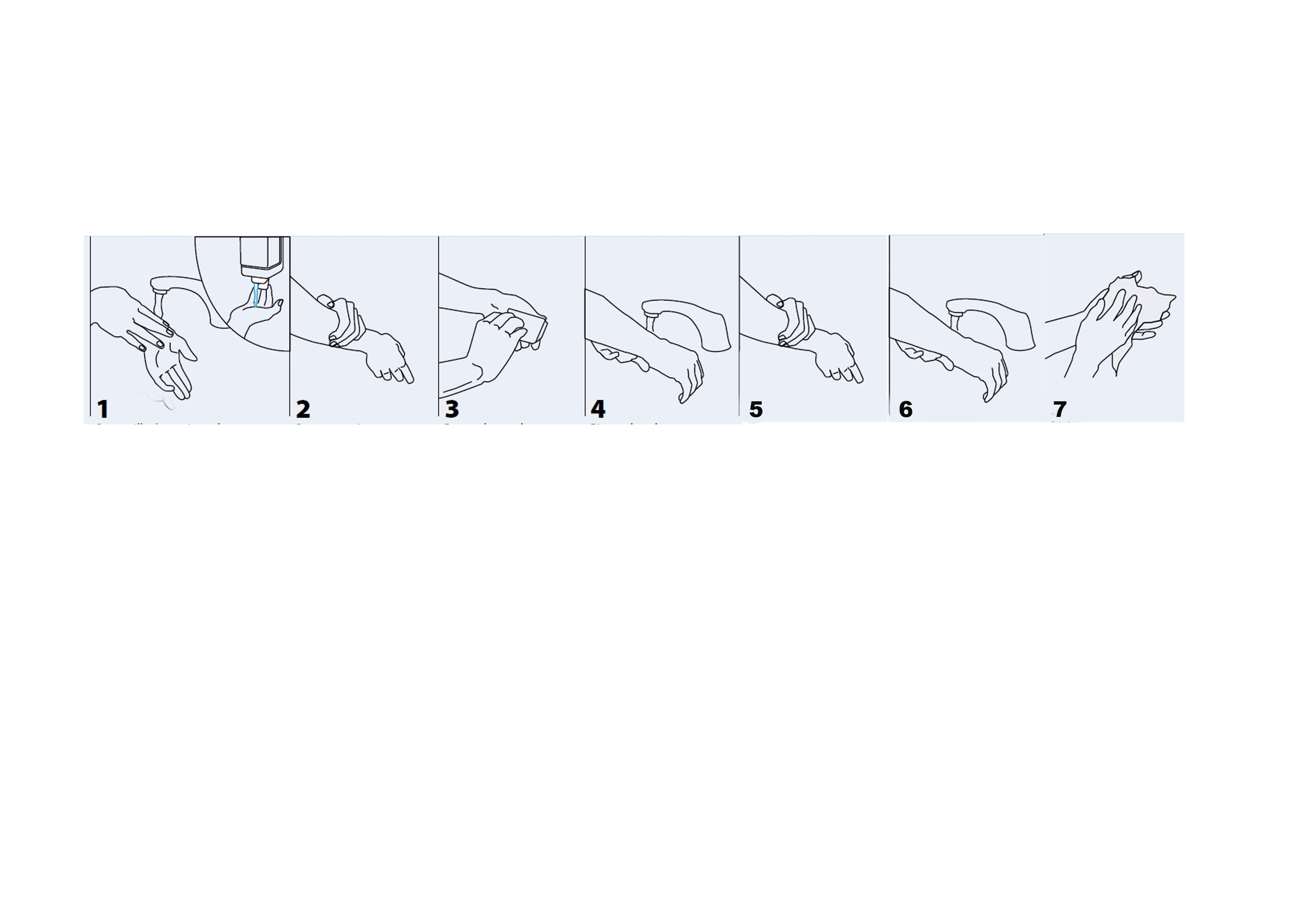 Rincer les mains 
et poignets.
Rincer les mains
 et les avant bras.
Savonner les mains et 
les poignets 1 minute.
Sécher avec des 
essuie-mains stériles.
Traitement des mains par friction
La Friction Hygiénique
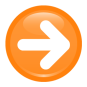 Eliminer la flore transitoire
Buts
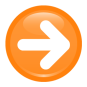 Diminuer la flore résidente.
Indications
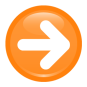 Substitution au lavage des mains (ne le remplace pas).
IL a été démontré que le traitement hygiénique des mains par friction est plus efficace que le lavage simple et le lavage hygiénique ou antiseptique des mains.
Les solutions hydro-alcooliques ne sont pas sporicides, elles ne sont donc pas efficaces sur les spores du Clostridium difficile. Il ne faut donc pas les utiliser en cas de diarrhée. Elles ne sont pas non plus efficaces sur les parasites (gales, poux, lentes…).
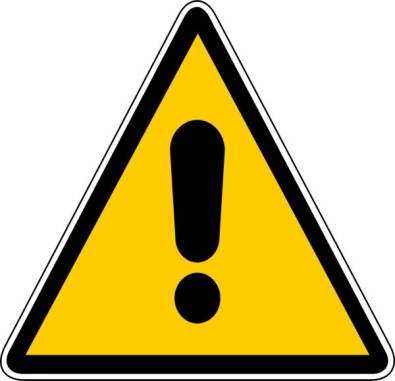 Matériels
Solution hydro-alcoolique.
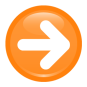 [Speaker Notes: Produit inutilisable si mains mouillées, visiblement souillées, poudrées]
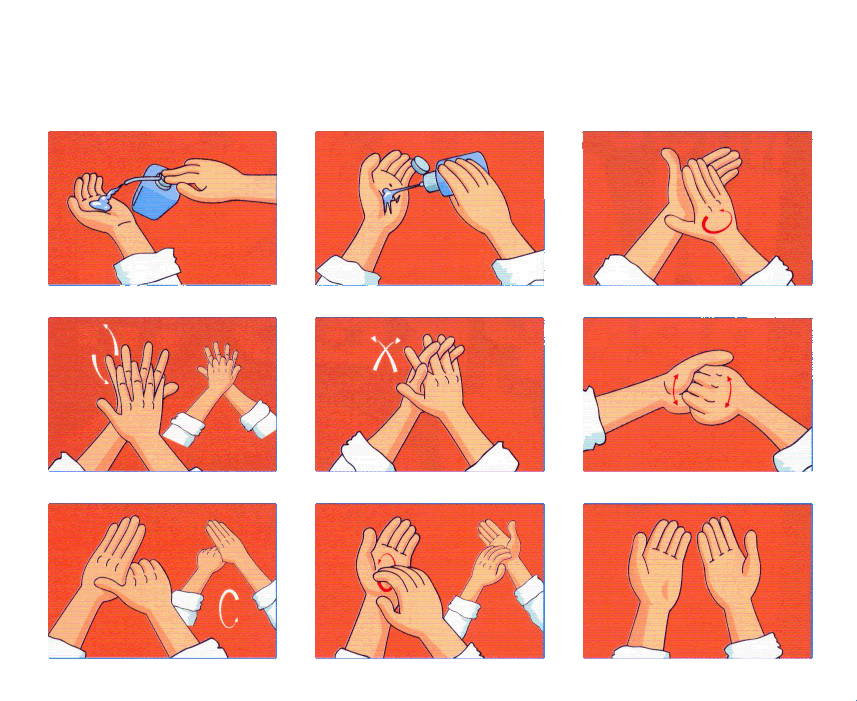 Réalisation
1. Remplir le creux de la main du volume préconisé par le fabricant (voir verso du flacon).
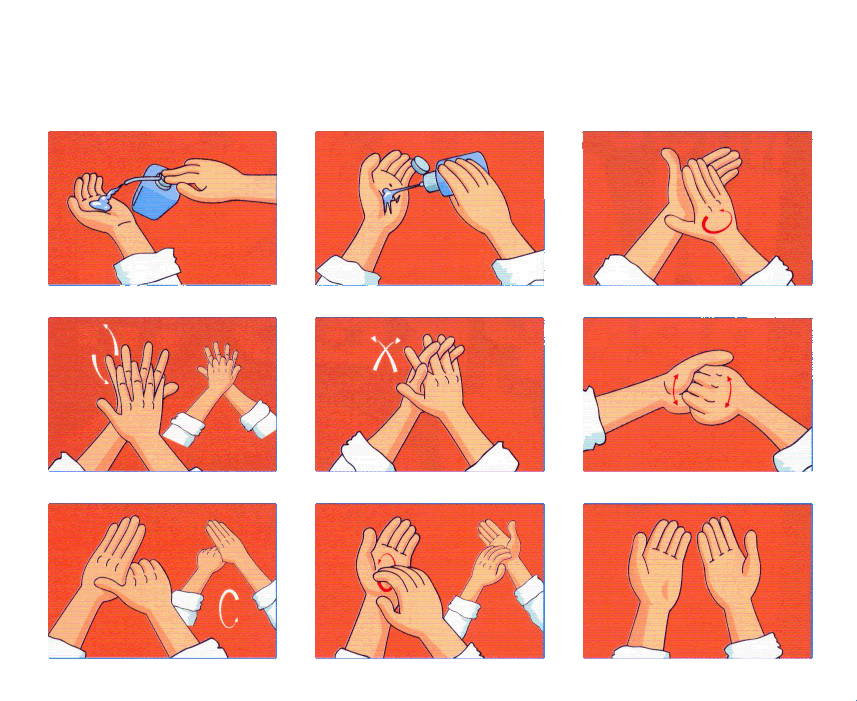 2. Frictionner les mains et les poignets pendant le temps nécessaire à l'action du produit.
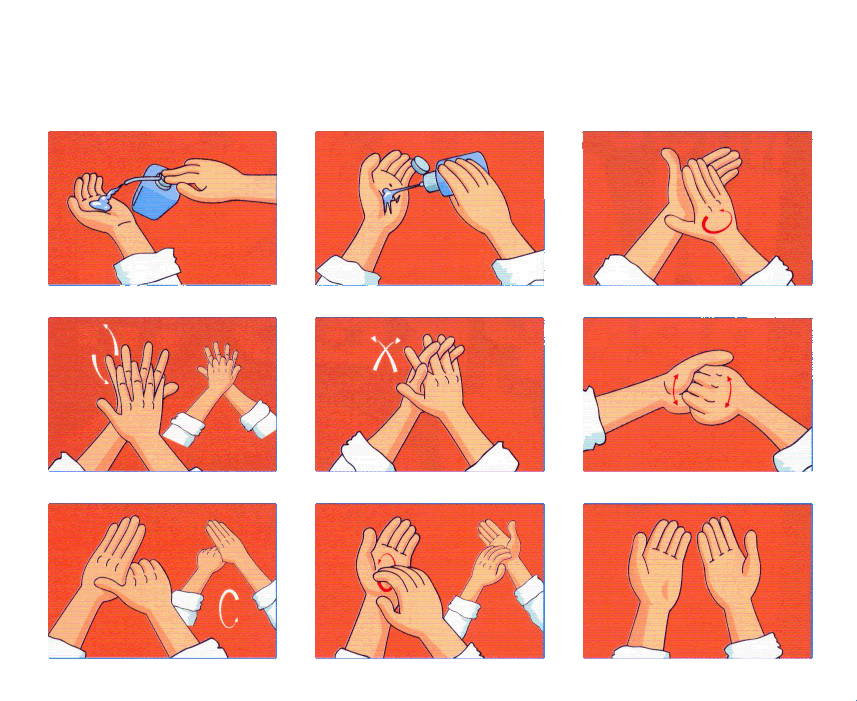 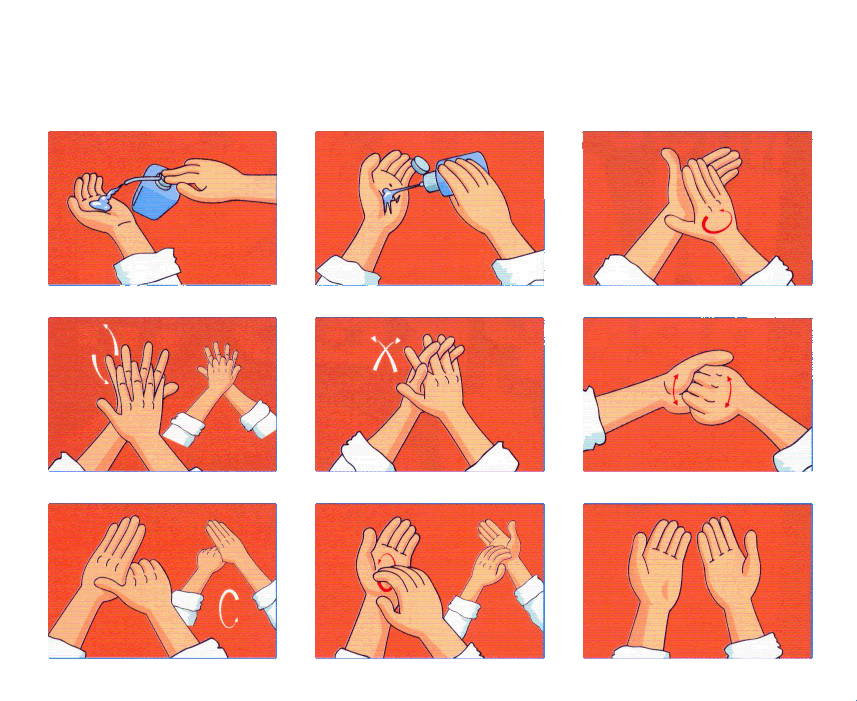 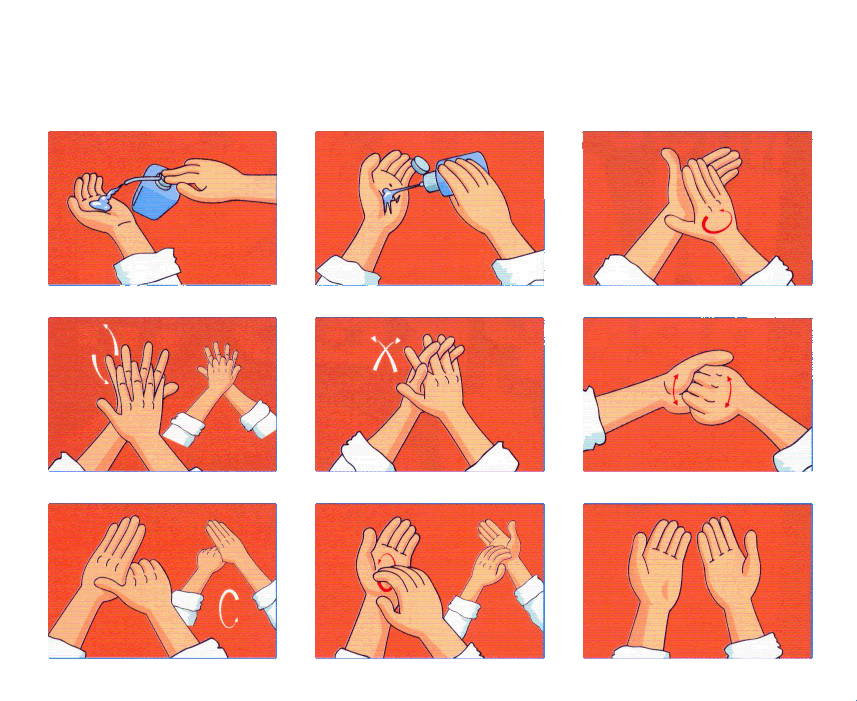 3. Frotter rigoureusement mains et poignets jusqu'à évaporation complète du produit, en insistant sur les paumes, le dos de la main, les espaces interdigitaux et le pourtour des ongles.
La Friction Chirurgicale
Eliminer la flore transitoire
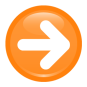 Buts
Diminuer de façon significative la flore résidente.
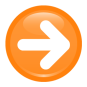 Avant tout acte chirurgical, d'obstétrique et de radiologie interventionnelle.
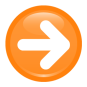 Indications
Avant tout geste pour lequel une asepsie de type chirurgical est requise : pose de cathéter central, rachidien, chambre implantable, ponction amniotique, drain pleural et autres situations analogues.
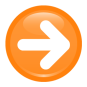 IL a été démontré que le traitement hygiénique des mains par friction est plus efficace que le lavage simple et le lavage hygiénique ou antiseptique des mains.
Les solutions hydro-alcooliques ne sont pas sporicides, elles ne sont donc pas efficaces sur les spores du Clostridium difficile. Il ne faut donc pas les utiliser en cas de diarrhée. Elles ne sont pas non plus efficaces sur les parasites (gales, poux, lentes…).
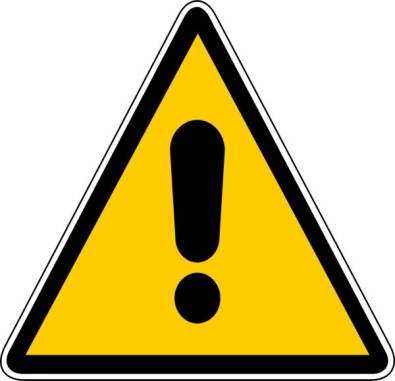 Solution hydro-alcoolique.
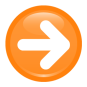 Savon non désinfectant.
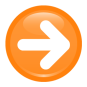 Matériels
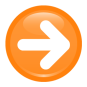 Brosse à ongles.
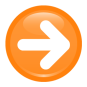 Eau du réseau.
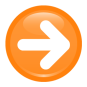 Essuie-mains à usage unique.
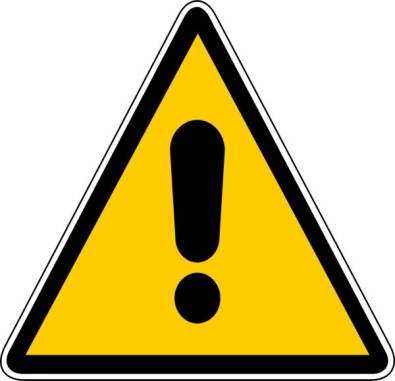 Réalisation
Technique en 3 temps : 3 phases de lavage.
Temps total de 5 minutes.
Effectuer un lavage simple des mains + brossage des ongles
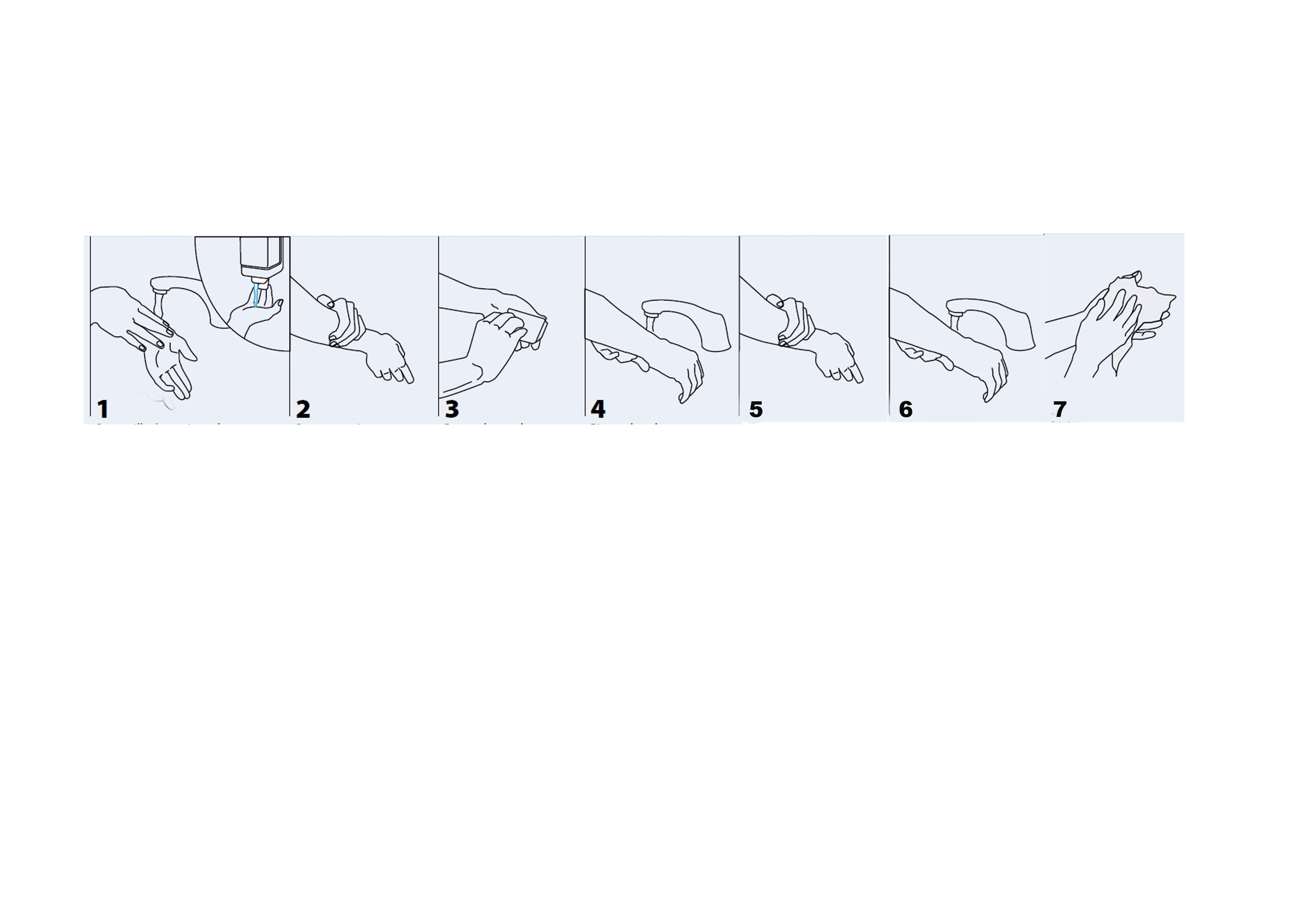 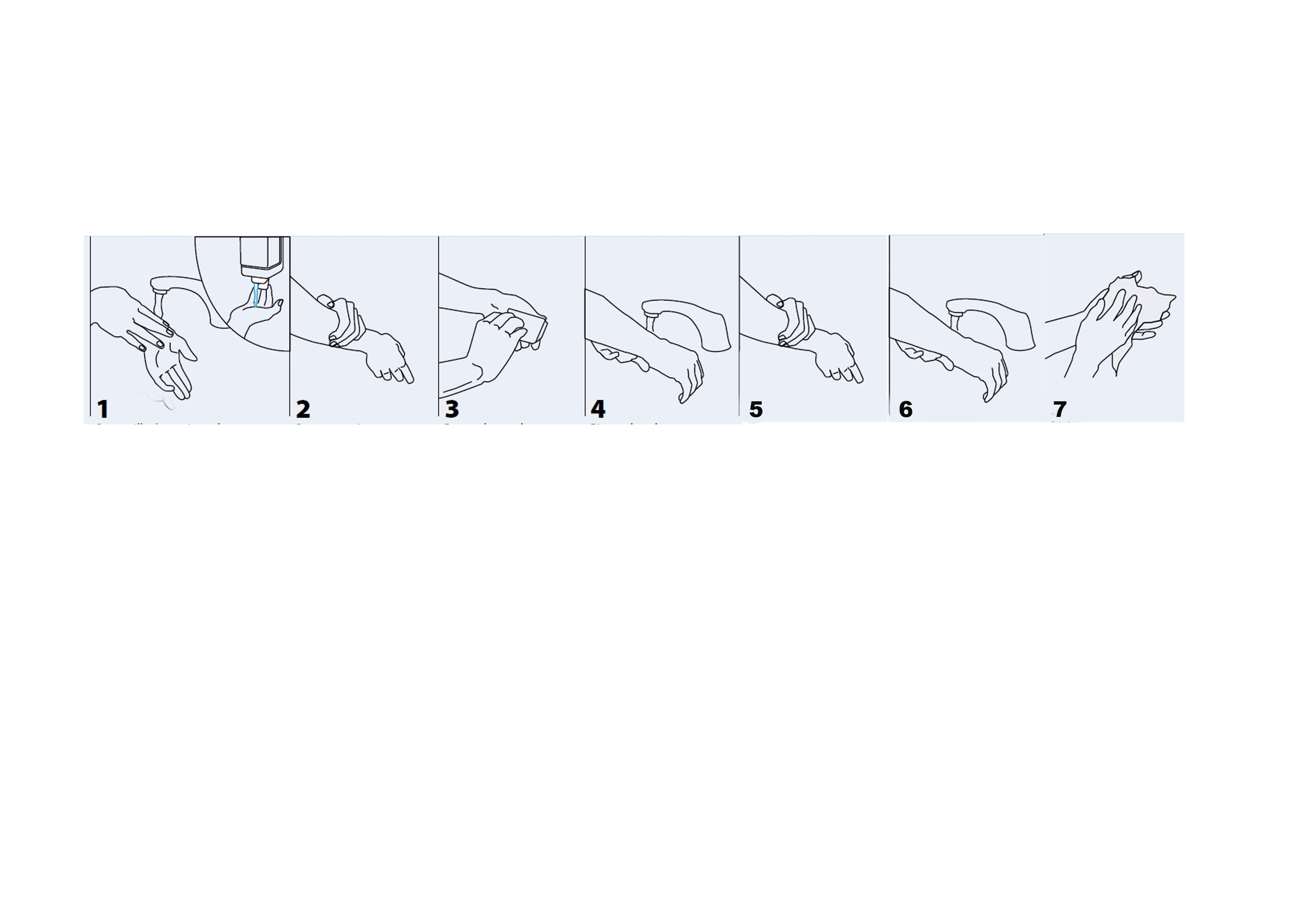 2.Savonner durant 30 secondes,
 mains et poignets en insistant plus particulièrement sur les pouces, les doigts, le dos des mains, le pourtour
des ongles, les espaces interdigitaux.
1.Mouiller les mains
et prendre une dose
 de savon liquide.
4.Rincer abondamment
 en allant des mains vers 
les coudes, les mains
se situant toujours 
au-dessus des coudes :en commençant par les doigts
et en finissant par les poignets afin de ne pas ramener les germes au bout des mains.
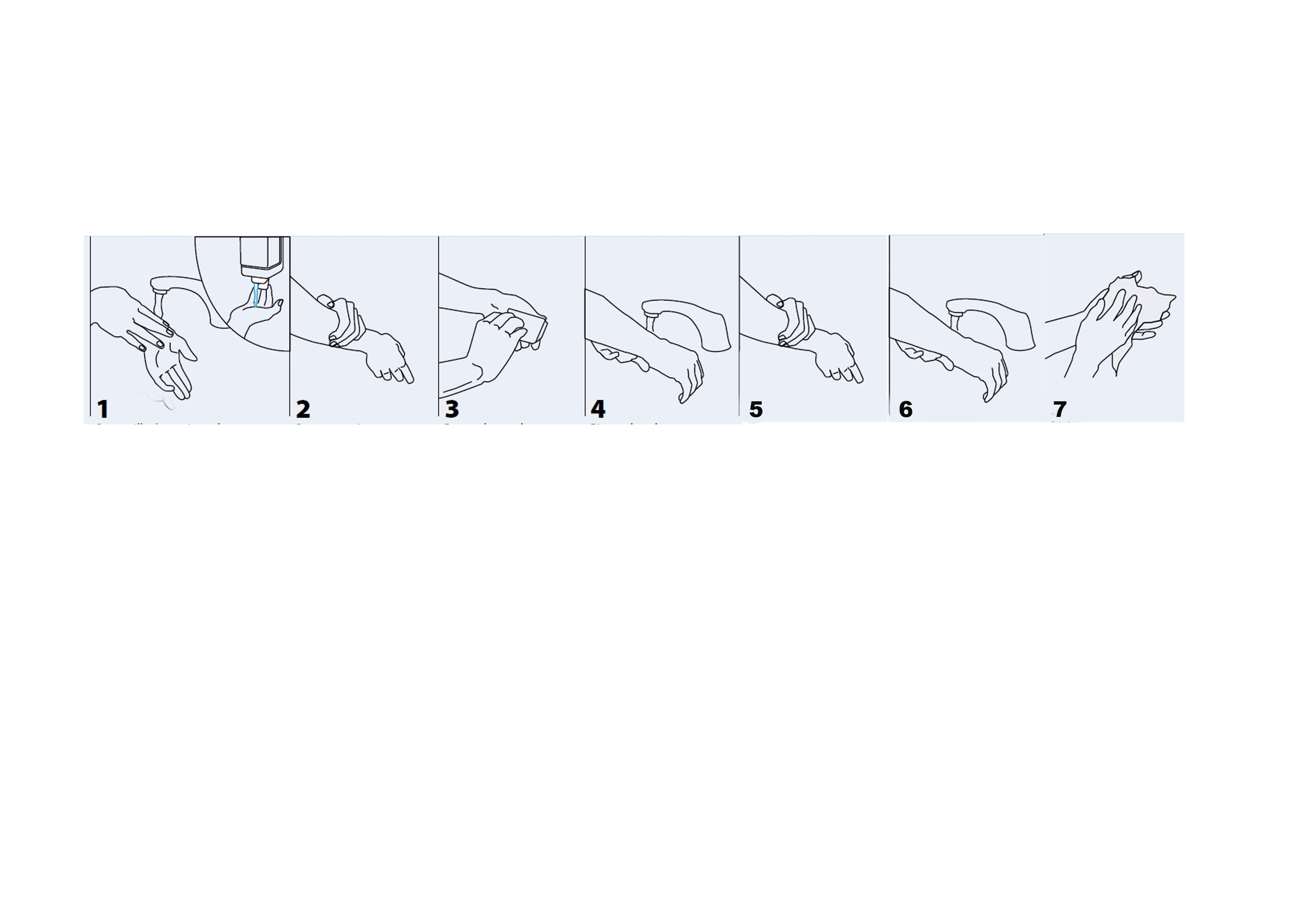 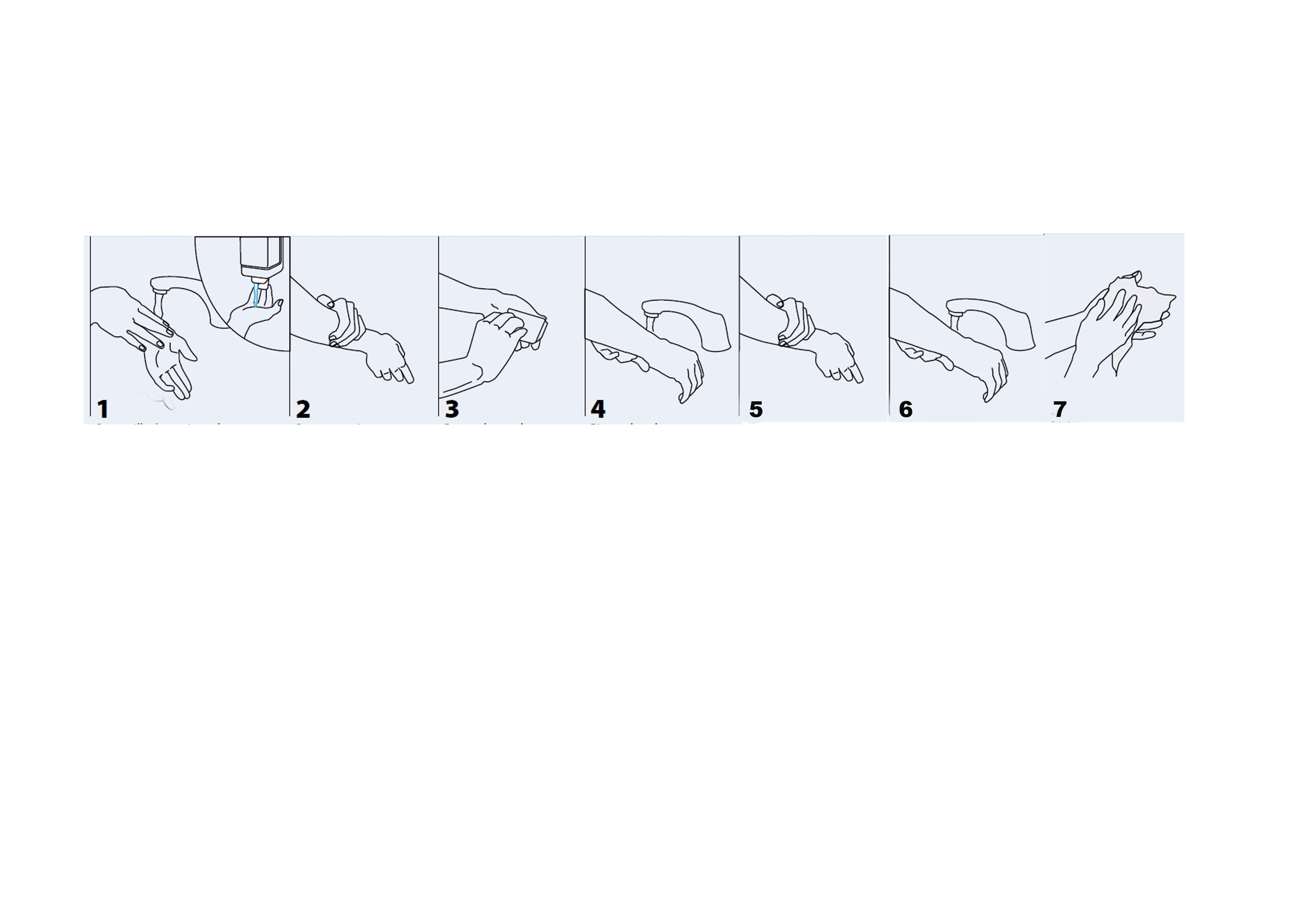 3.Brosser les ongles
 1minute
 (30 secondes /main).
5.Sécher soigneusement par
tamponnement, des doigts 
vers les poignets, avec les
essuie-mains à usage unique
non stérile.
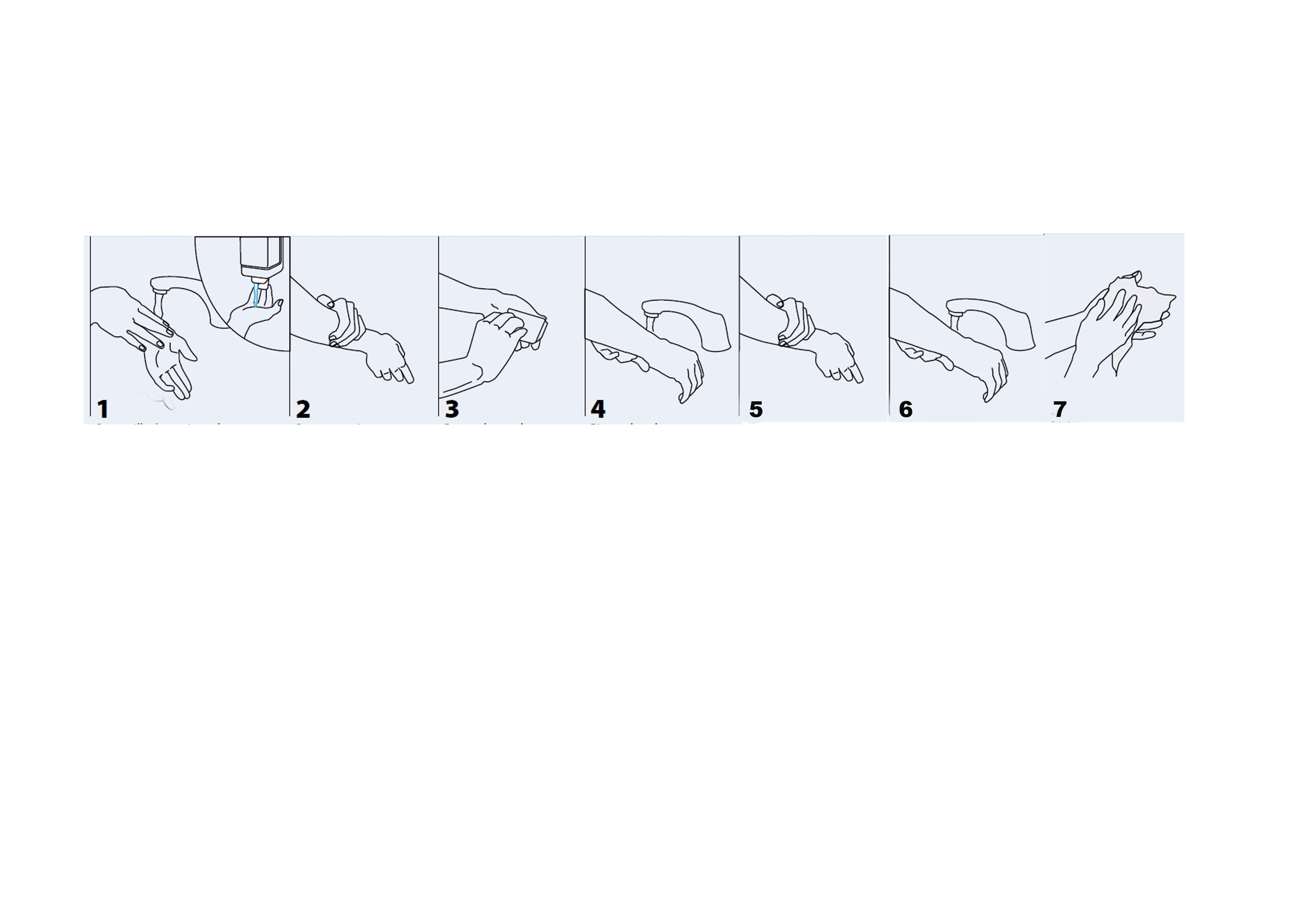 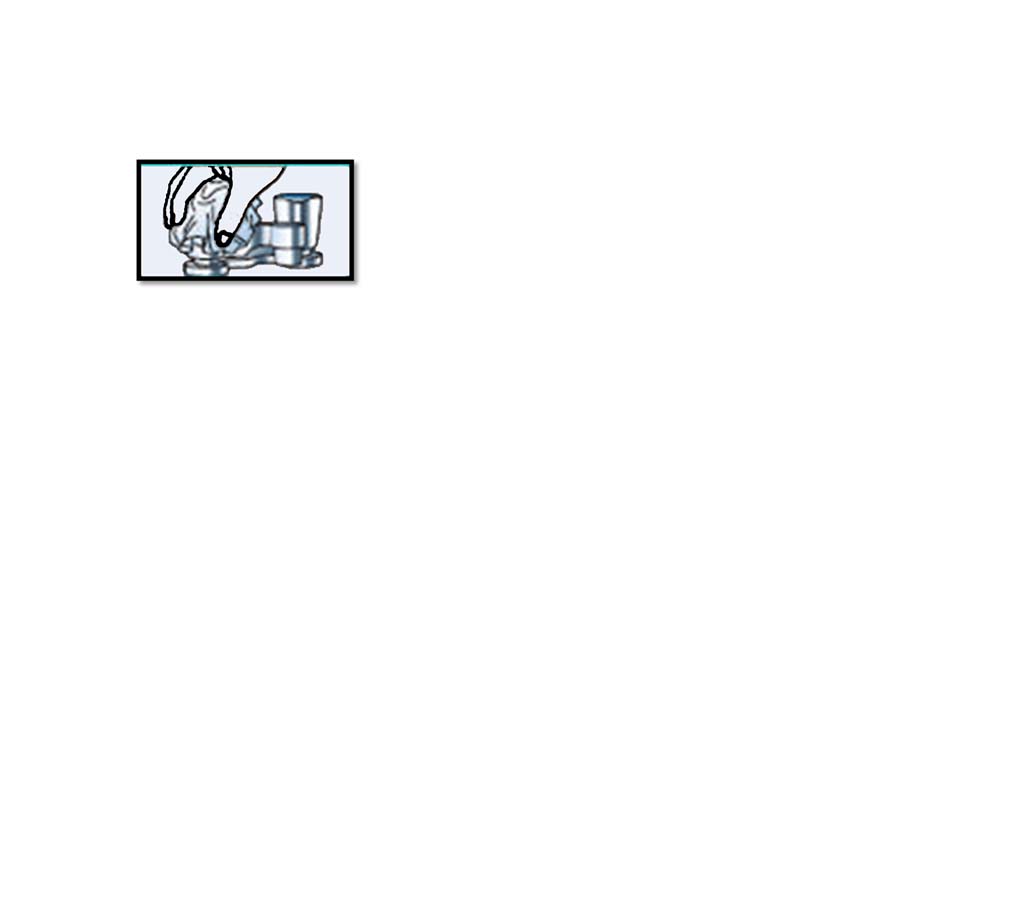 6.Fermer le robinet 
avec l'essuie-mains.
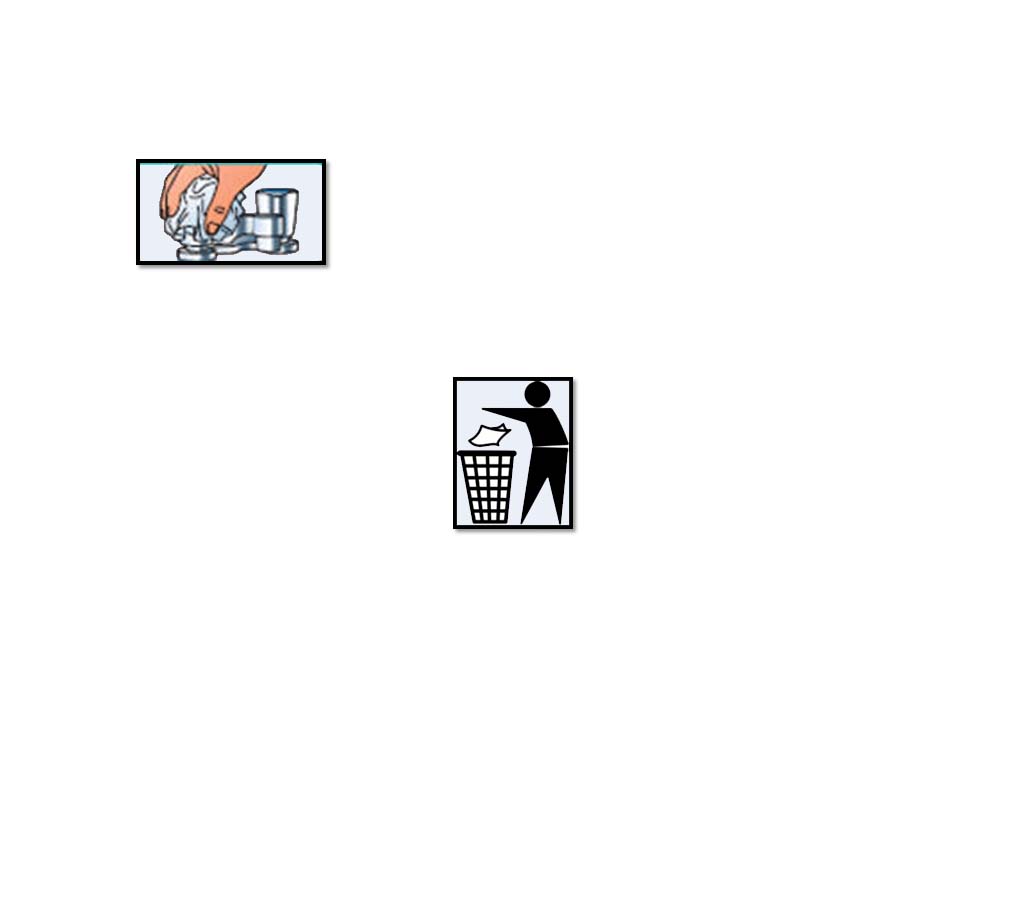 7.Jeter les essuie-mains
dans la poubelle à commande 
non manuelle.
Utilisation de la solution hydro-alcoolique
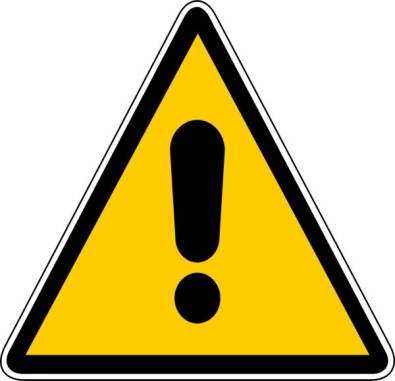 Pour chaque friction maintenir les mains et avant-bras humides en renouvelant l’application de produit si nécessaire pour respecter la durée recommandée
1er  friction : mains jusqu’au coudes inclus
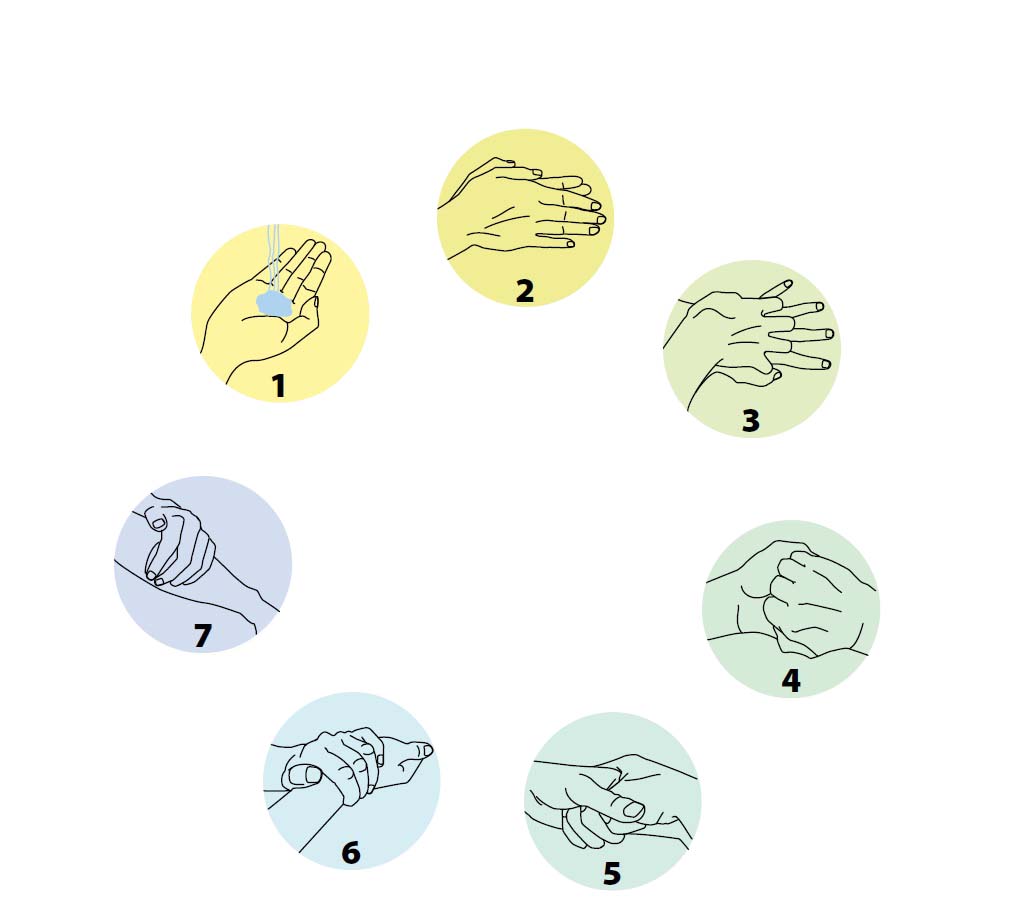 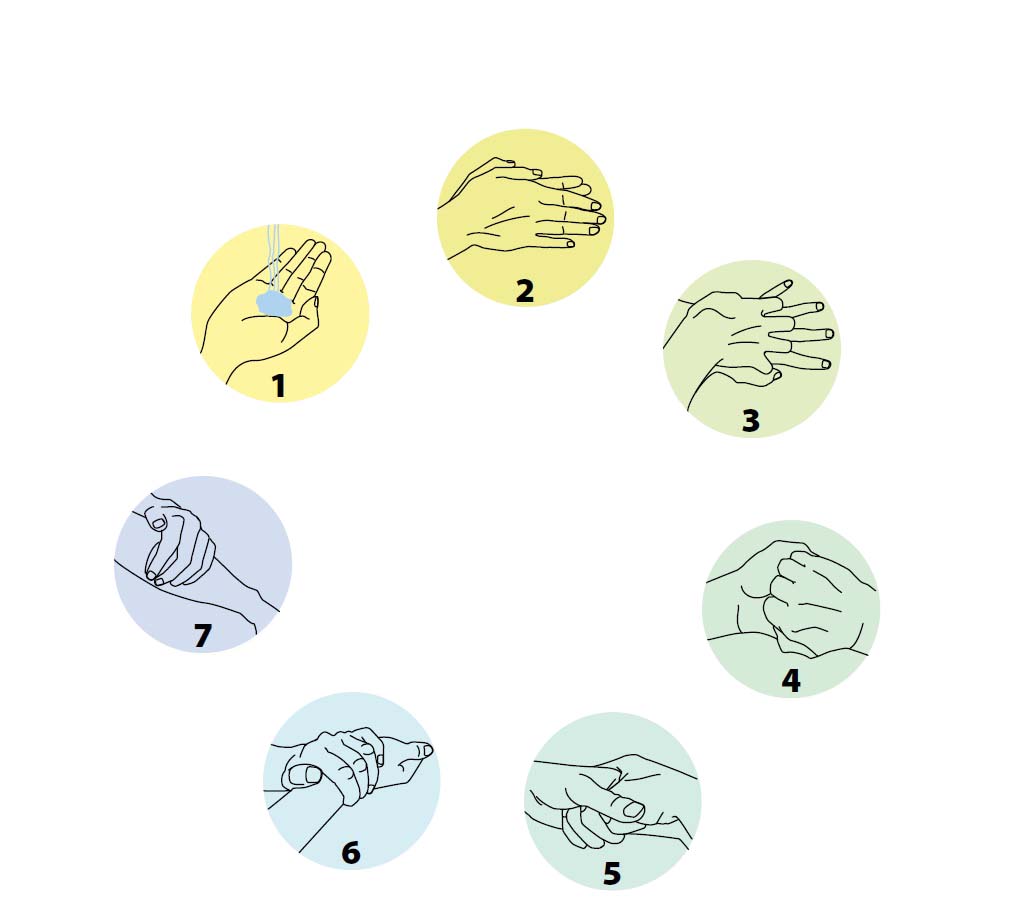 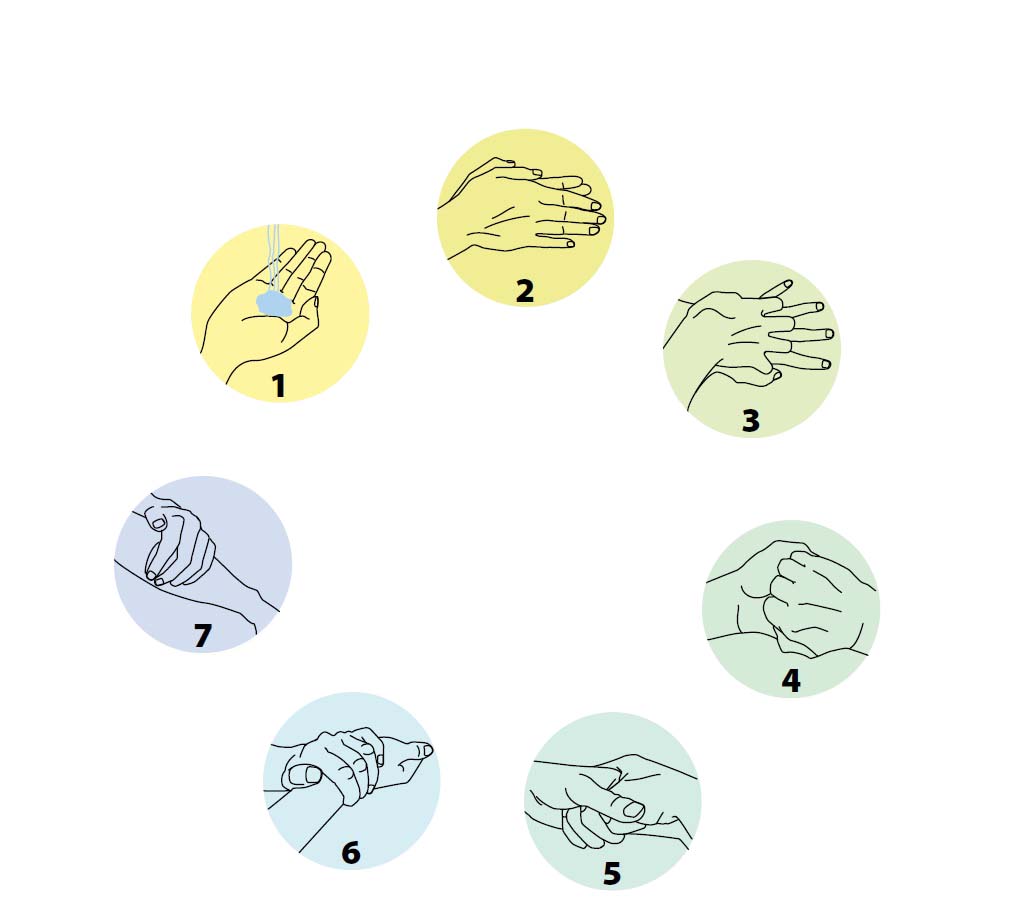 Frictionner doigts
et le pourtour 
des ongles
Prendre du produit
hydro-alcoolique
Frictionner
 les poignets
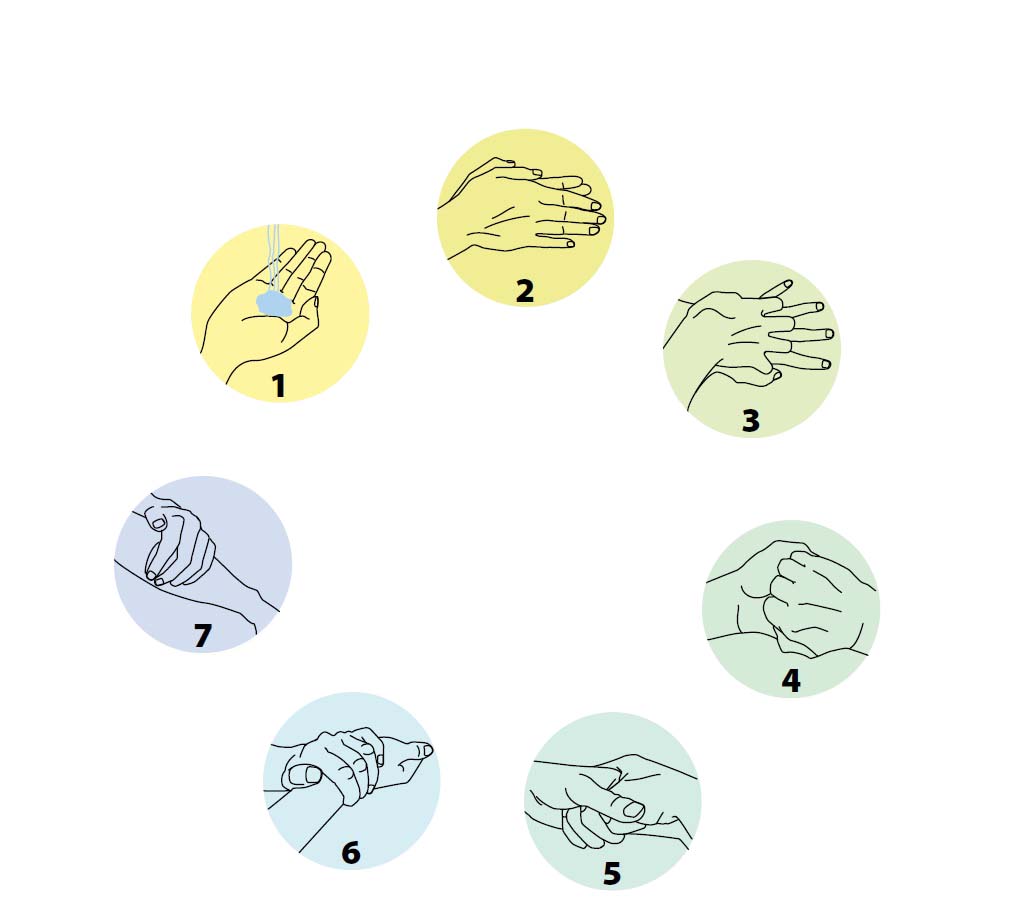 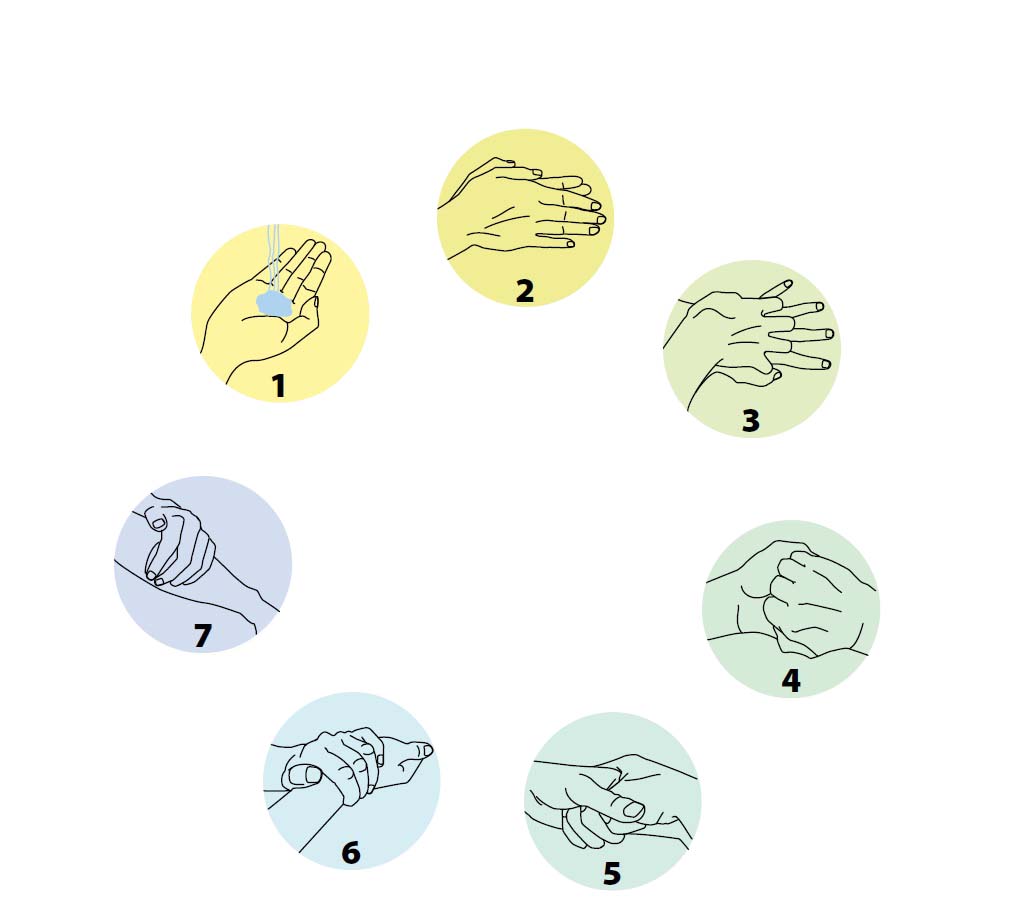 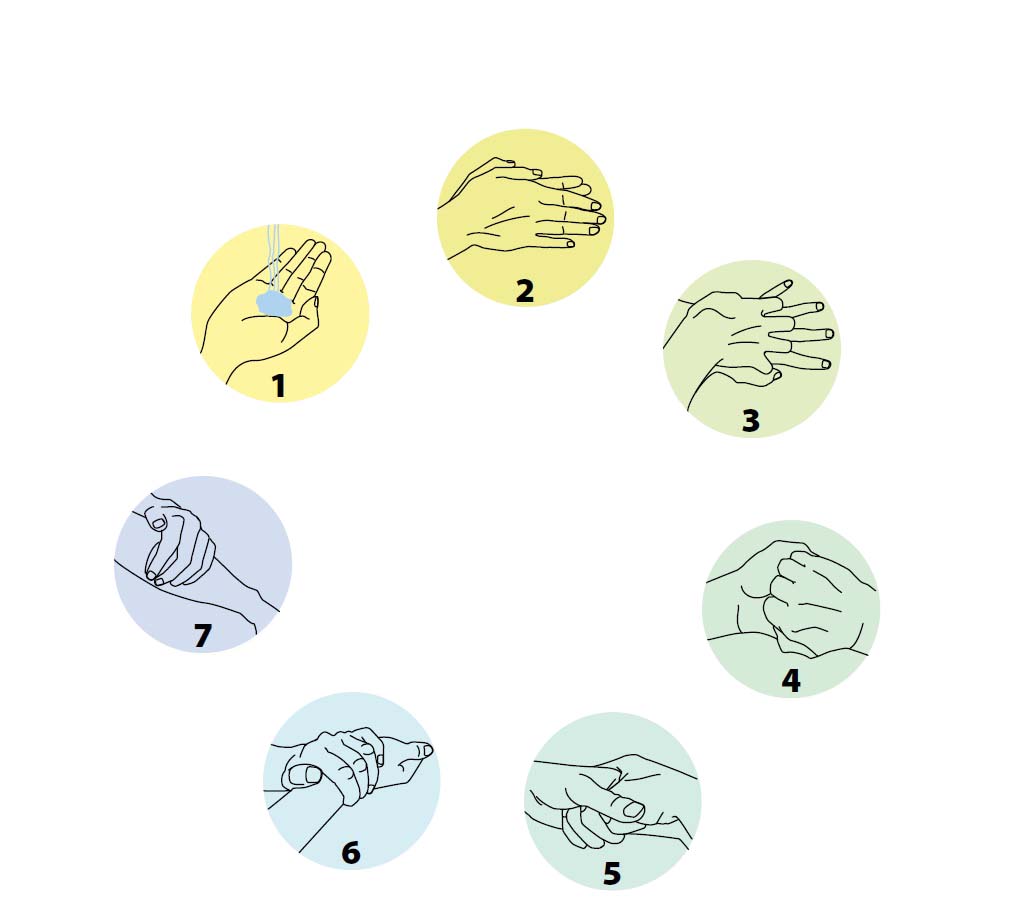 Frictionner en
rotation un pouce
puis l’autre
Avant bras 
coudes inclus
Etaler sur les mains 
paume contre paume
Frictionner paume de 
main droite sur dos de
la main gauche avec 
Doigts entrelacés et
vice-versa
2ème  friction : mains + manchette
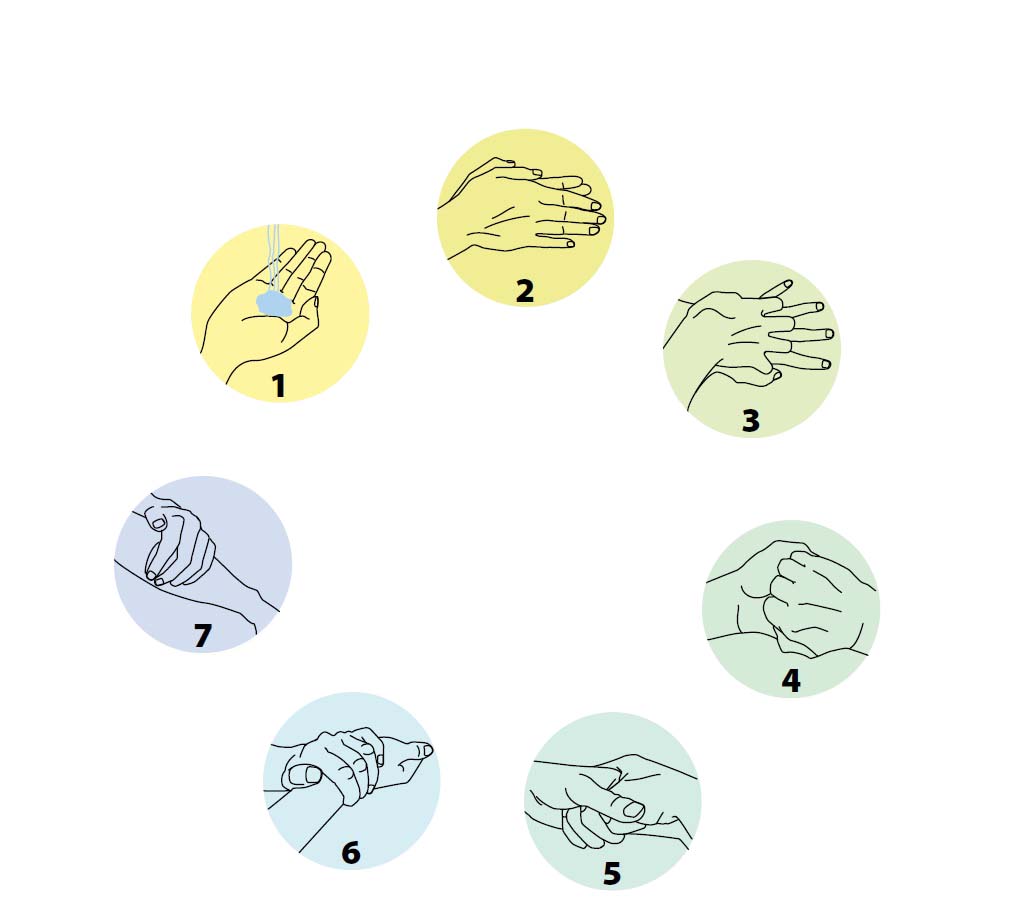 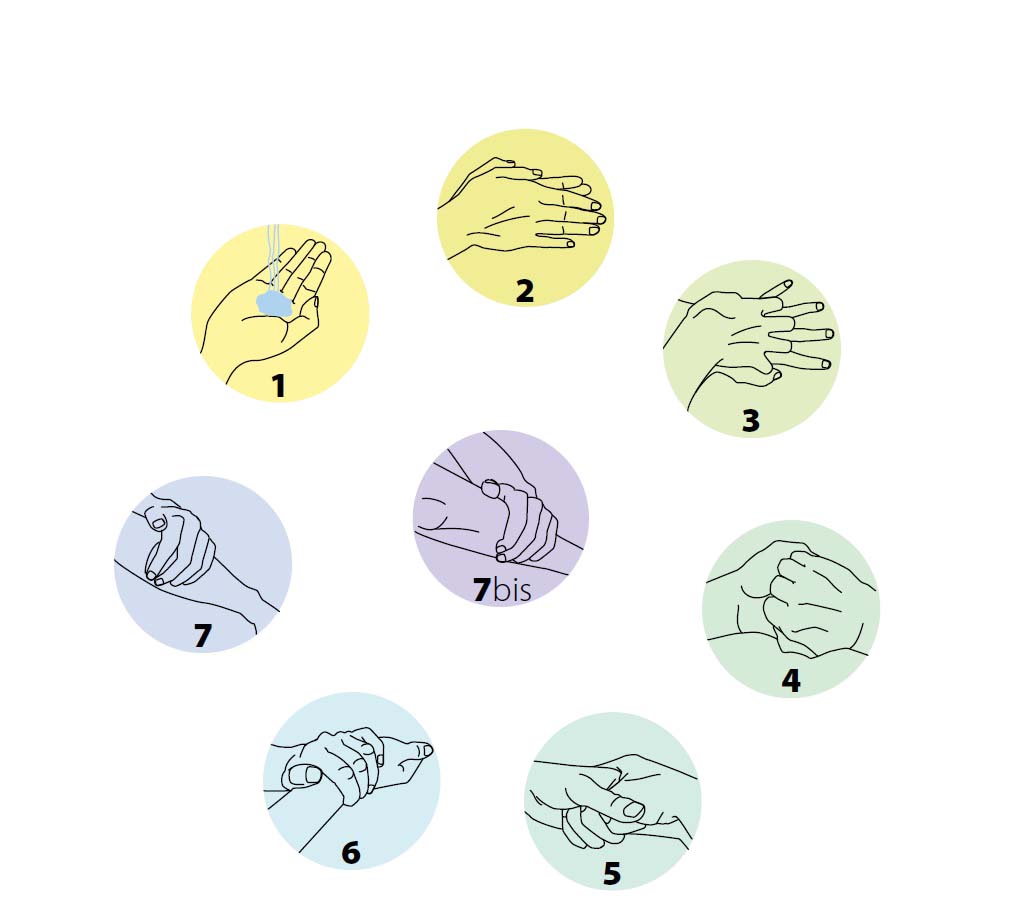 Avant bras 
coudes exclus
Comparaison des différentes techniques d’hygiène des mains
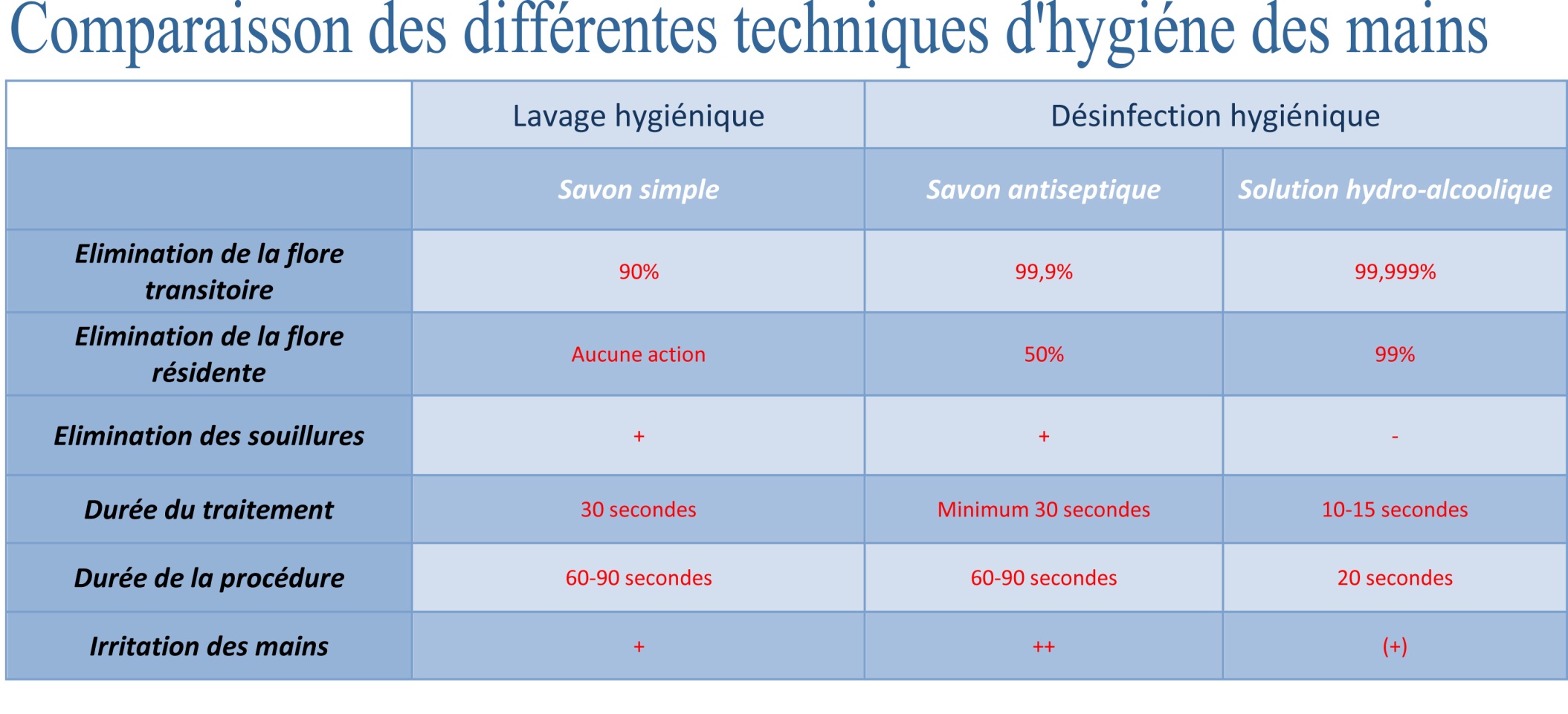 Efficacité comparée des techniques d’hygiène des mains
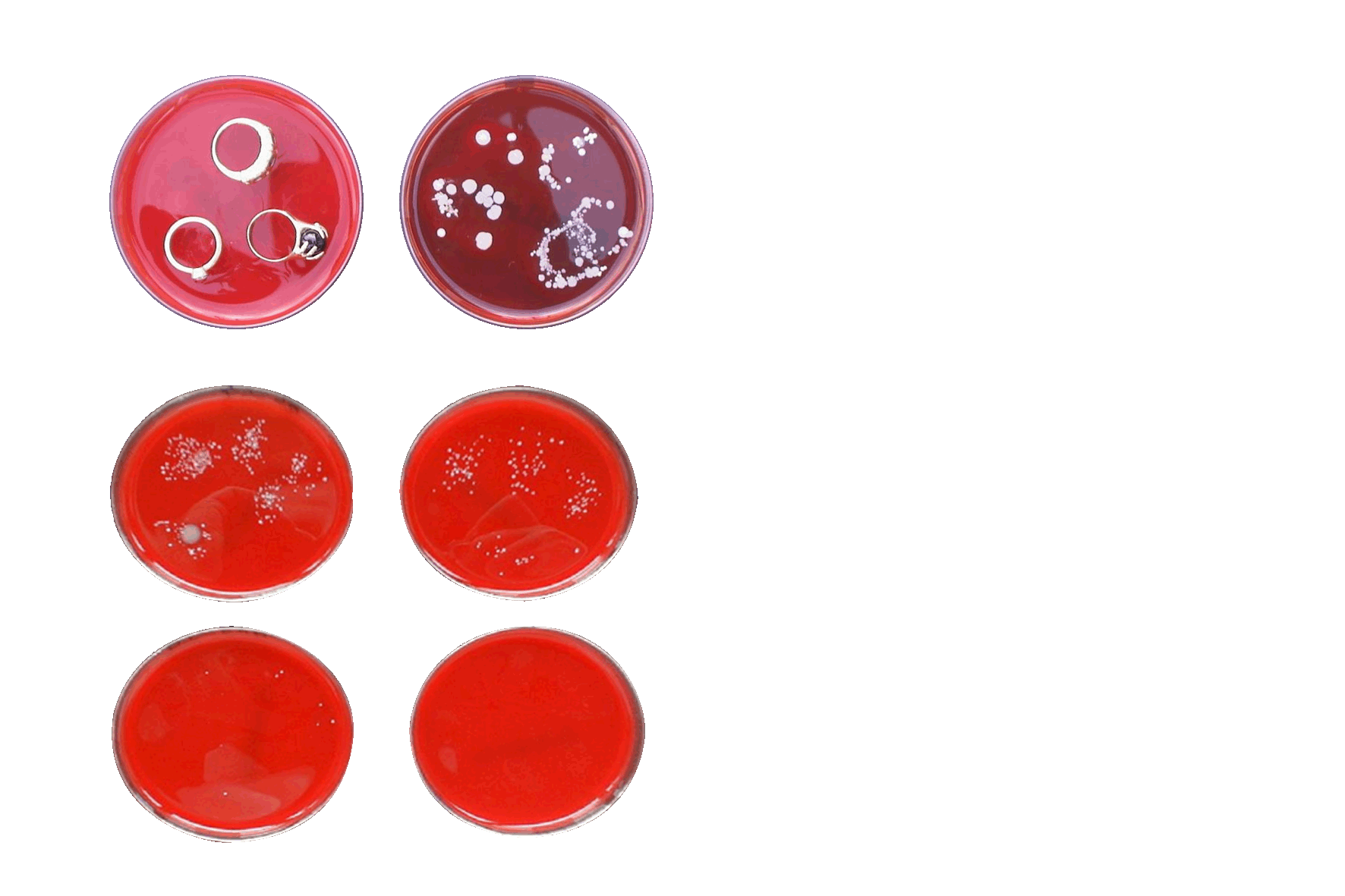 1. Avant  
lavage
2. Savon doux
 30 sec.
4. SHA
20-30 sec.
3. Savon antiseptique
60 sec
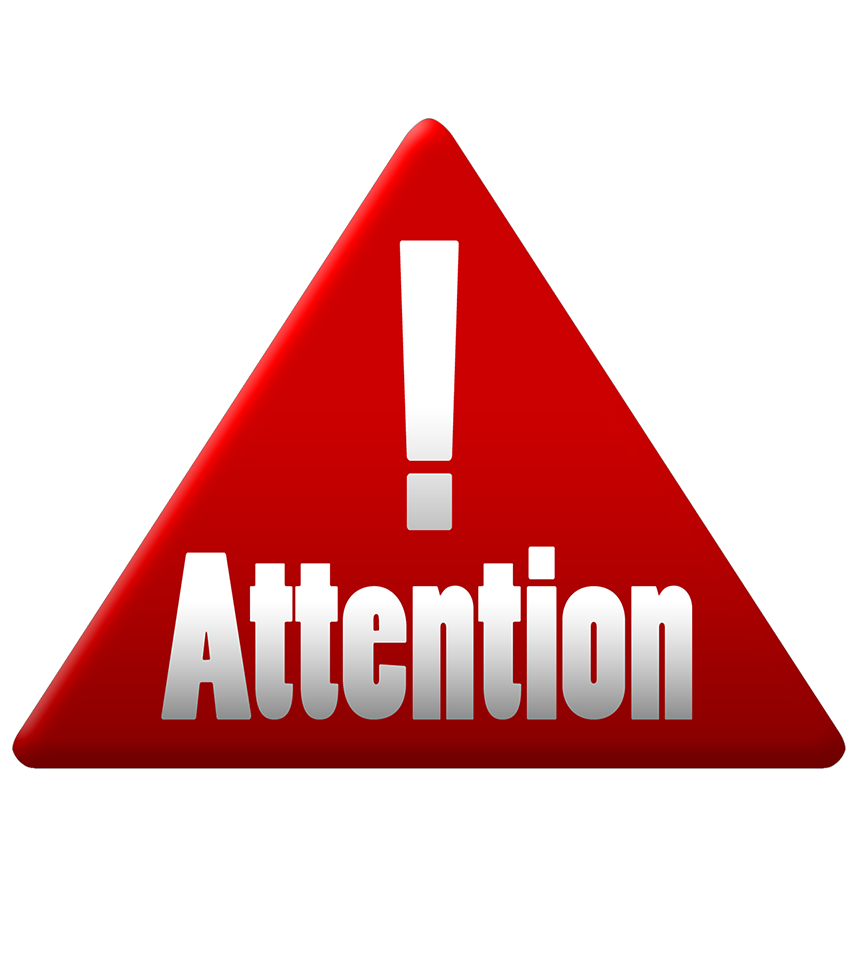 Endroits oubliés lors 
du lavage des mains
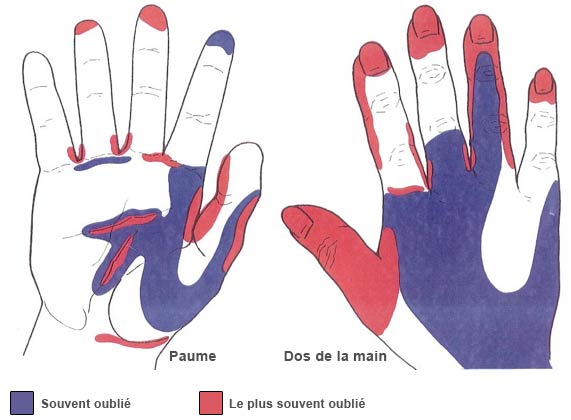 [Speaker Notes: Des mains désinfectées = des risques évités !]